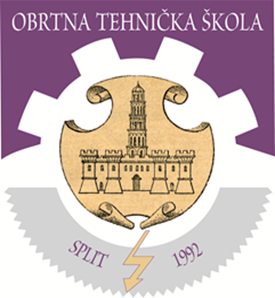 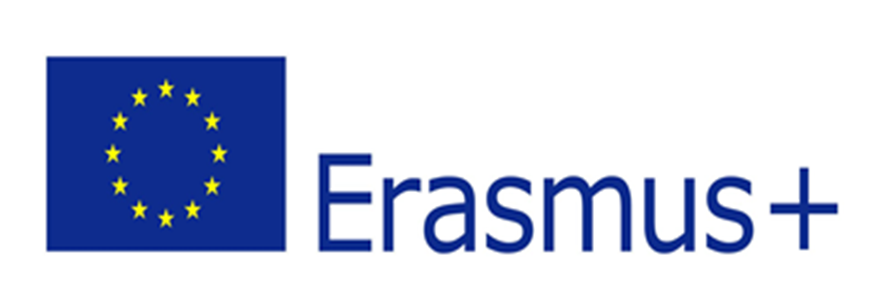 ŠPANJOLSKA - SEVILLA
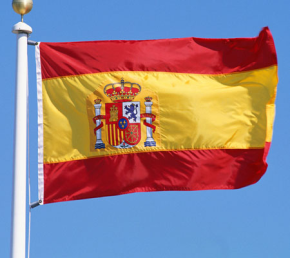 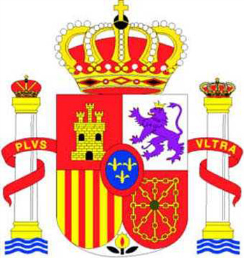 6.3. – 19.3.2016.
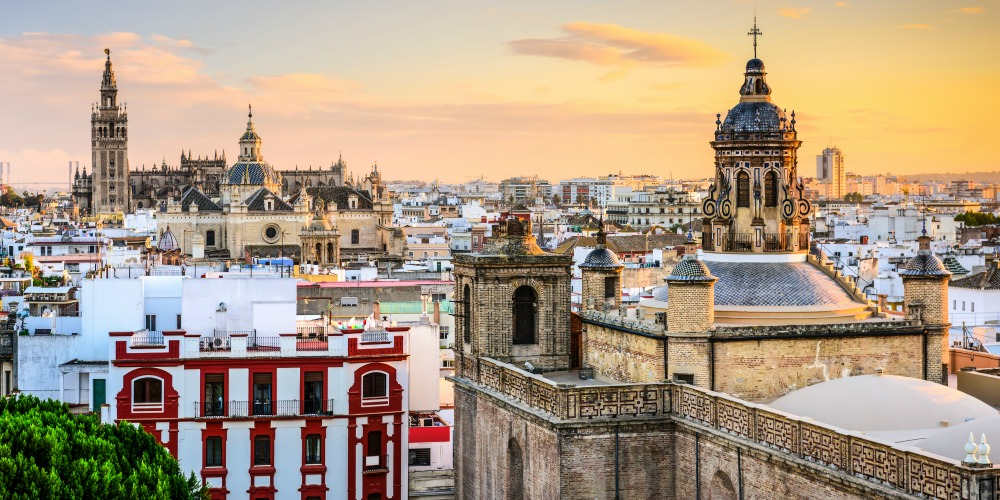 Pripreme za ekspediciju...
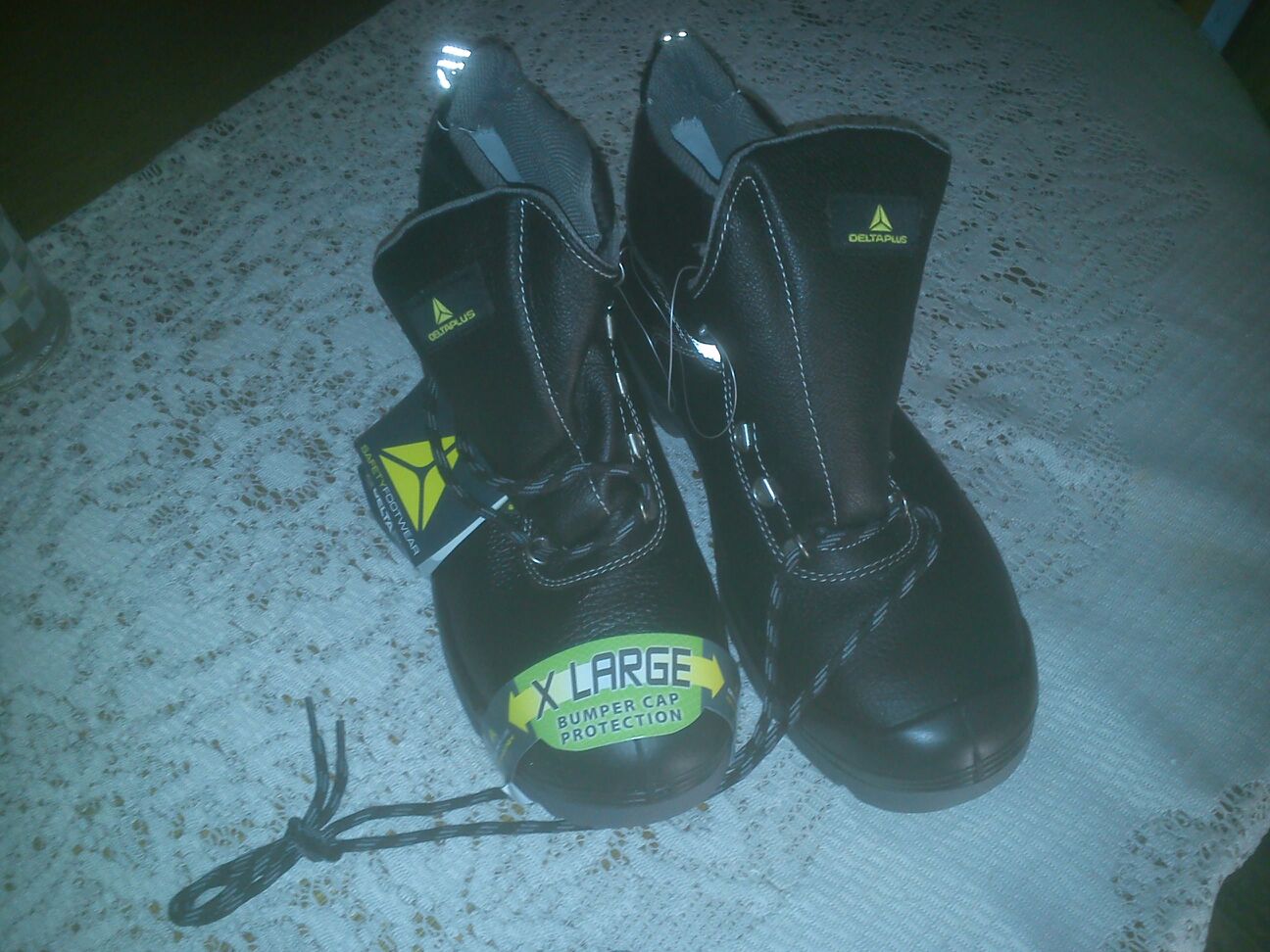 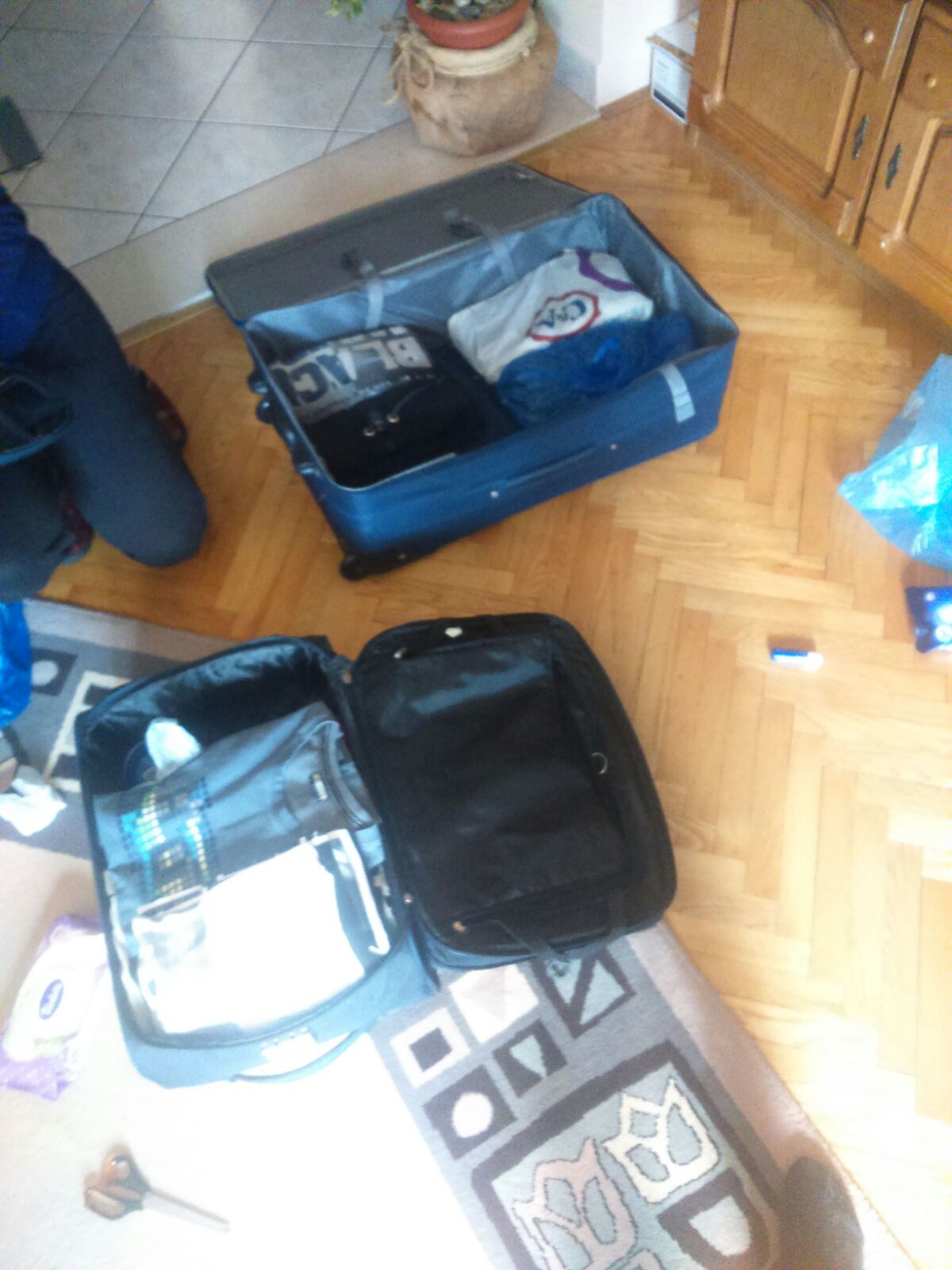 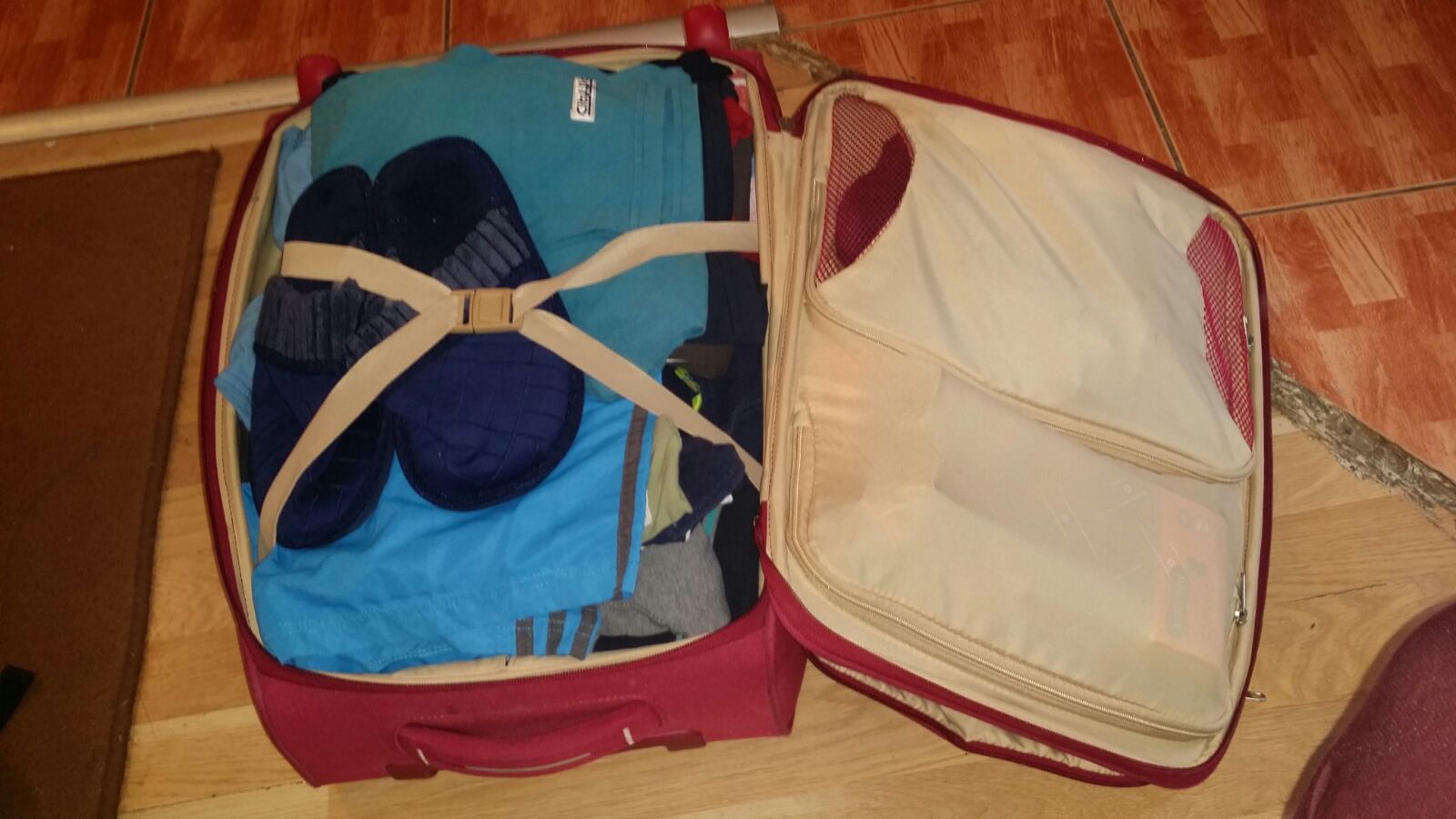 Put je bio dug i iscrpljujuć...
Pristanišna zgrada (Bergamo)
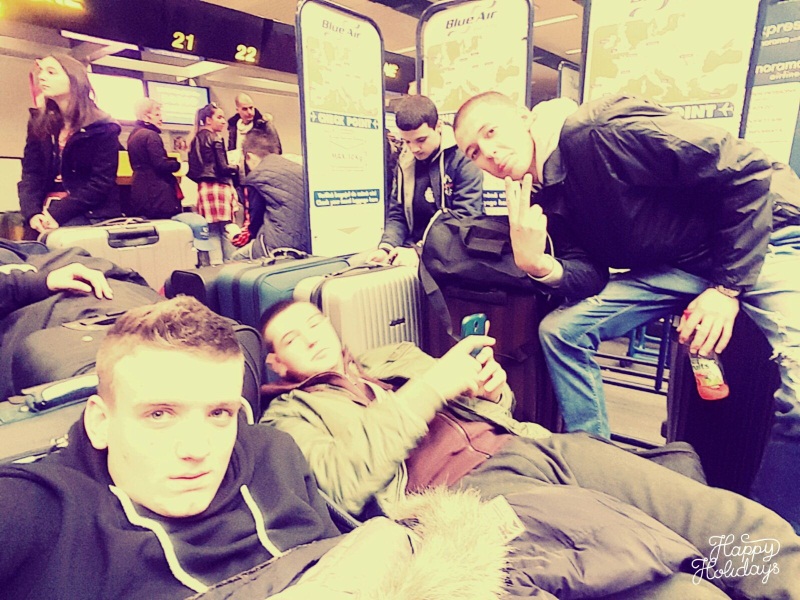 AUTOBUS
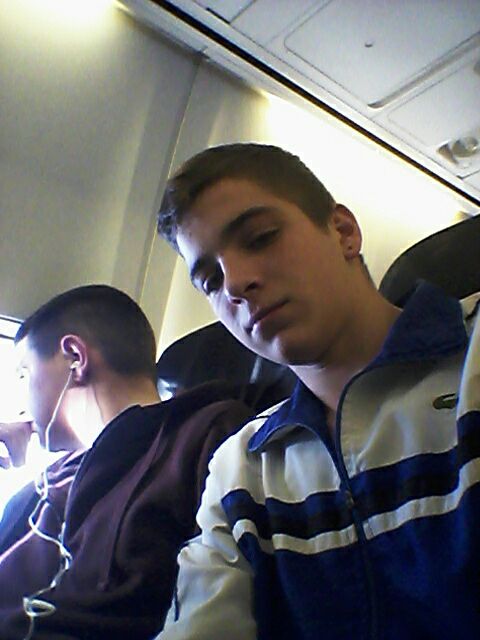 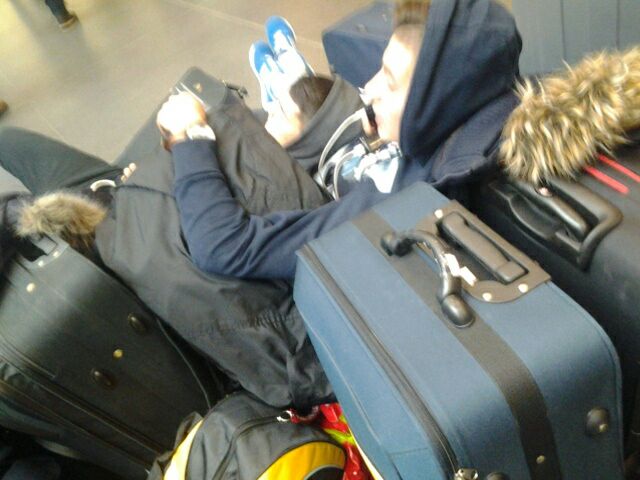 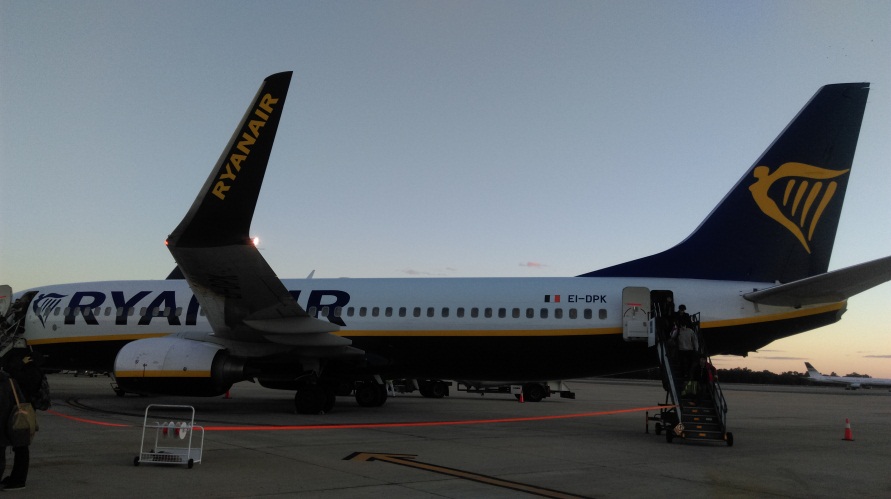 ZRAKOPLOV
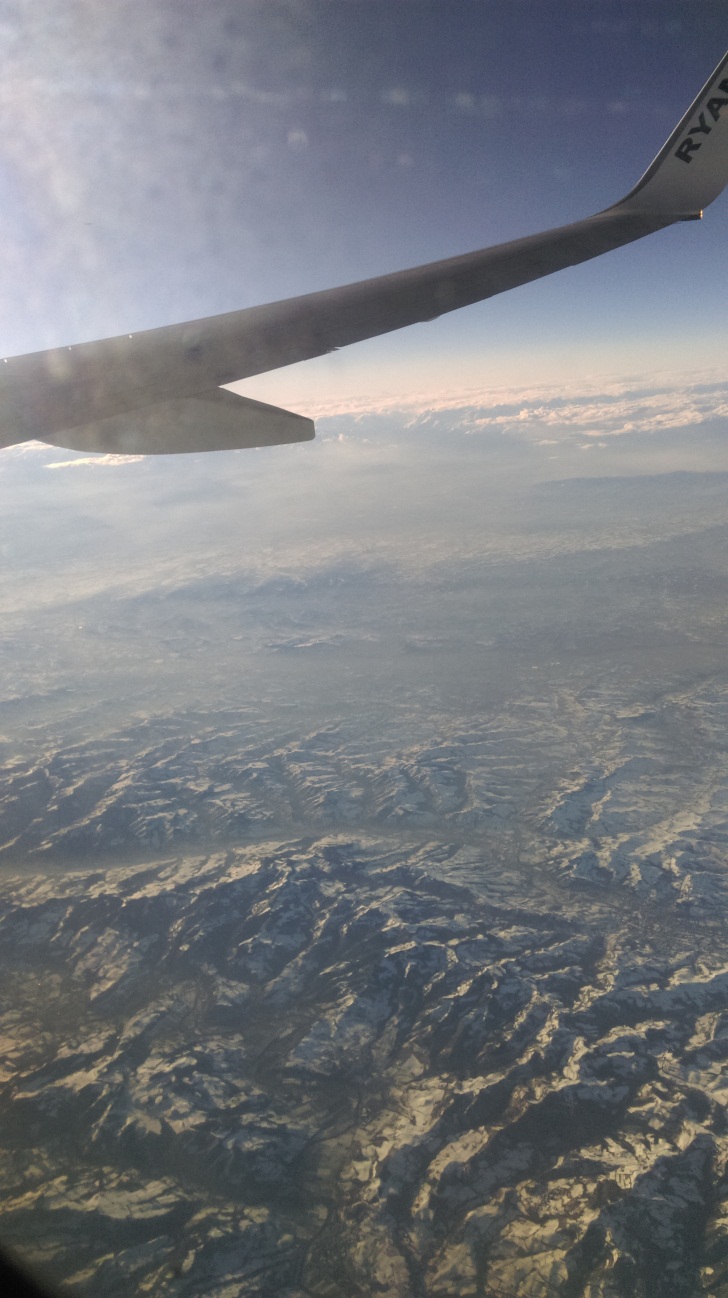 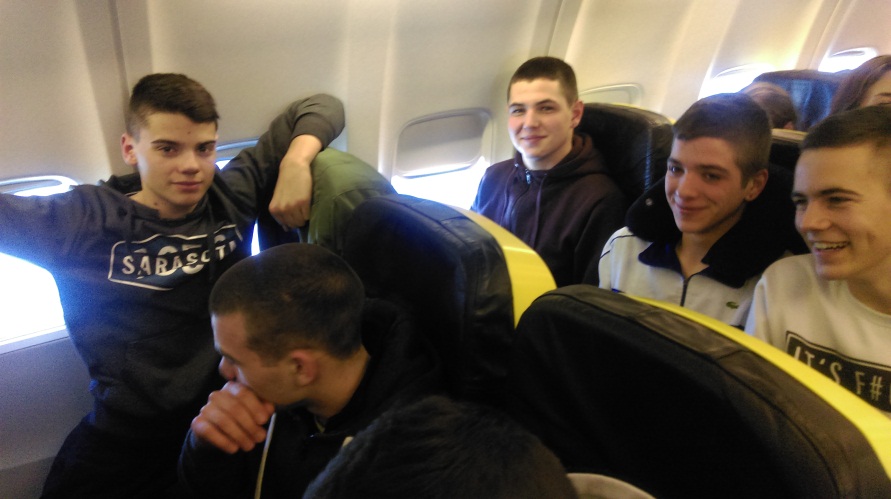 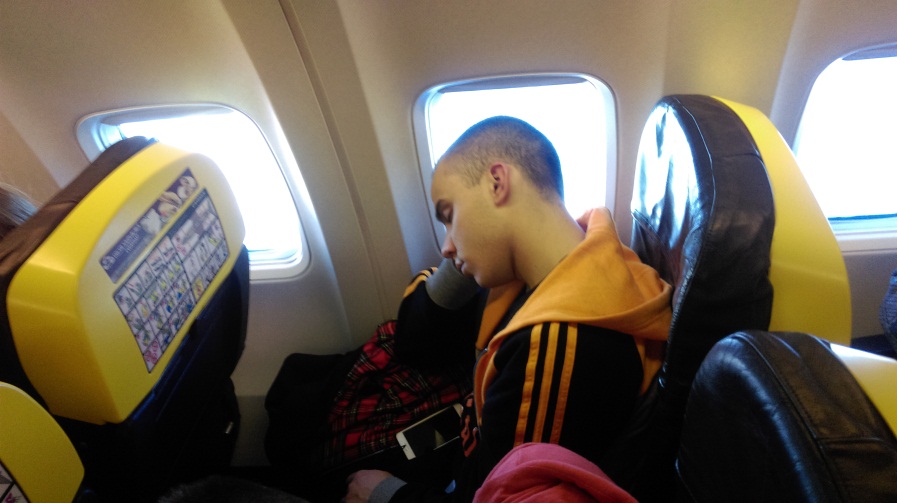 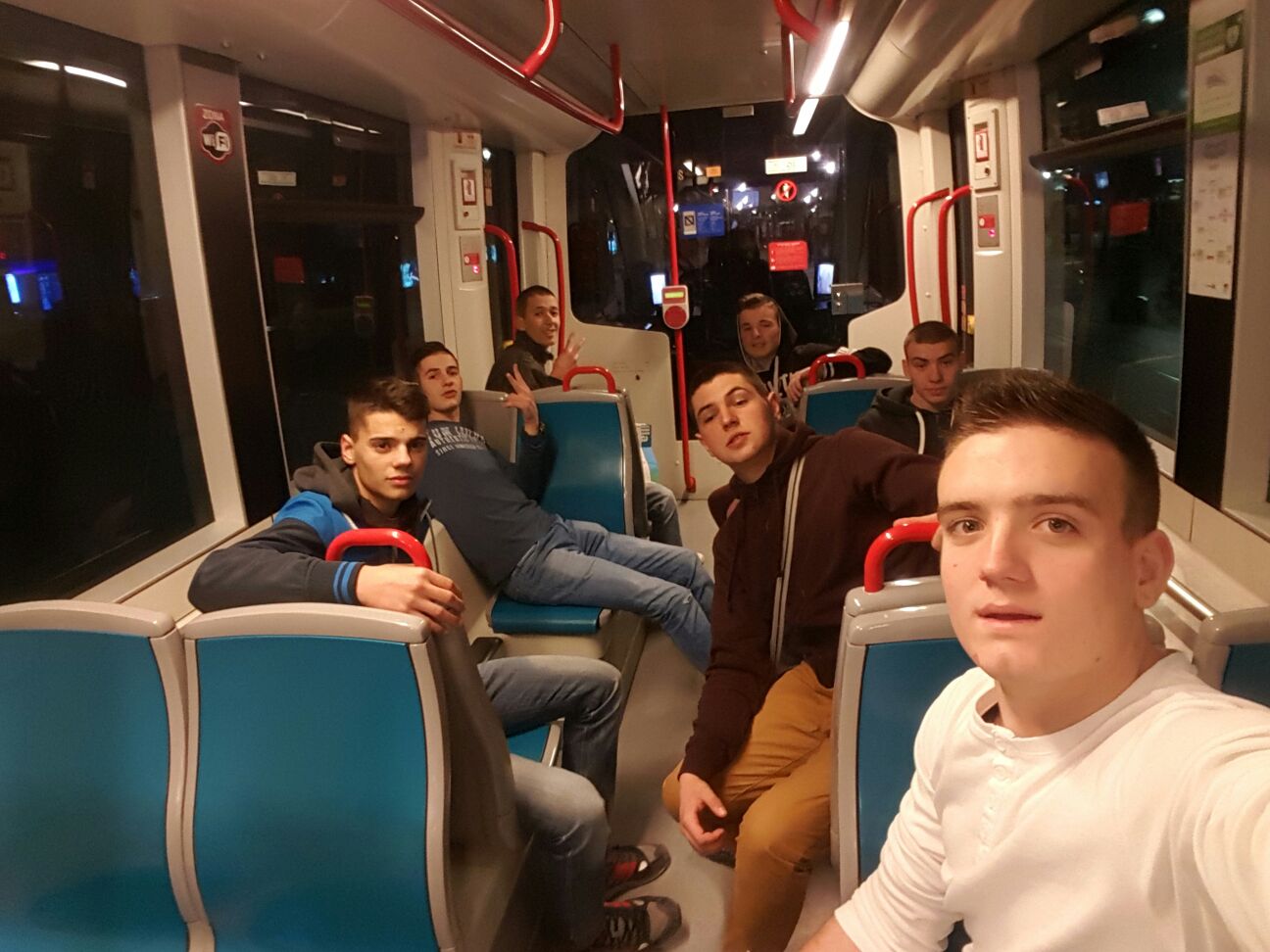 Napokon dolazak!
NAŠ HOSTEL
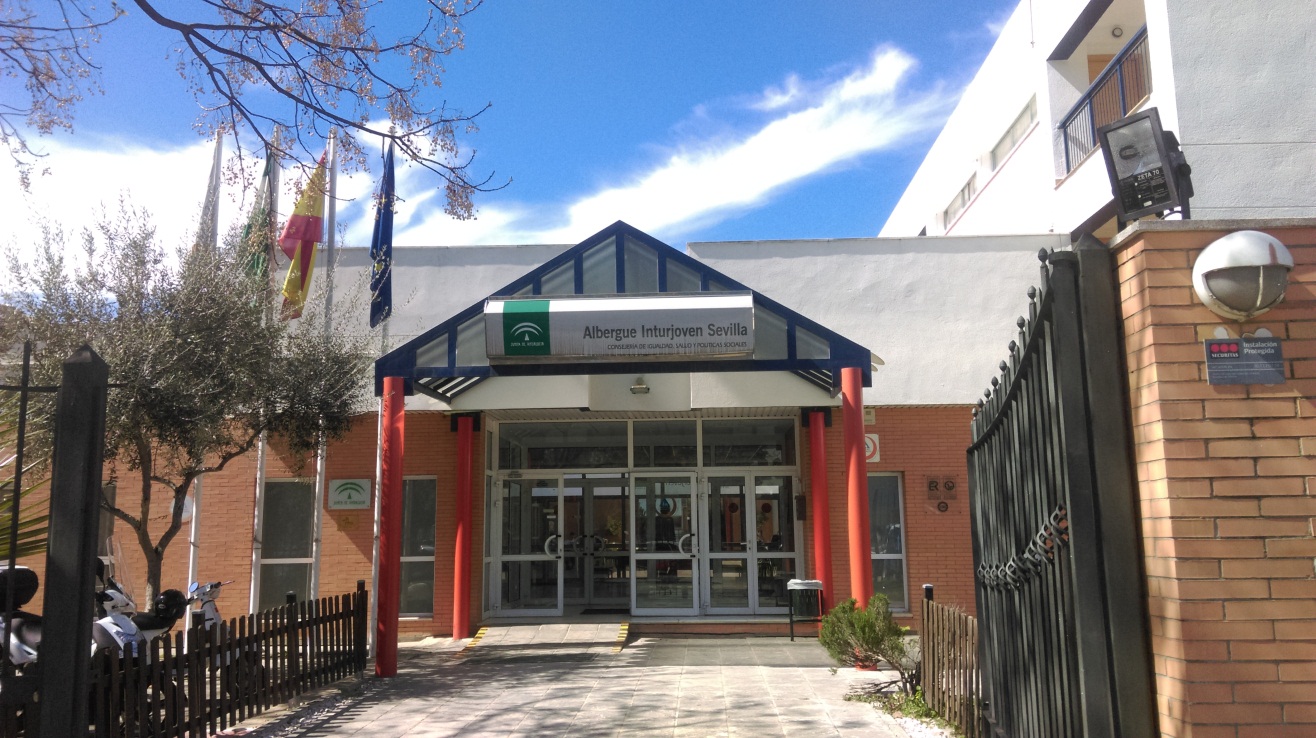 AERODROM SEVILLA..
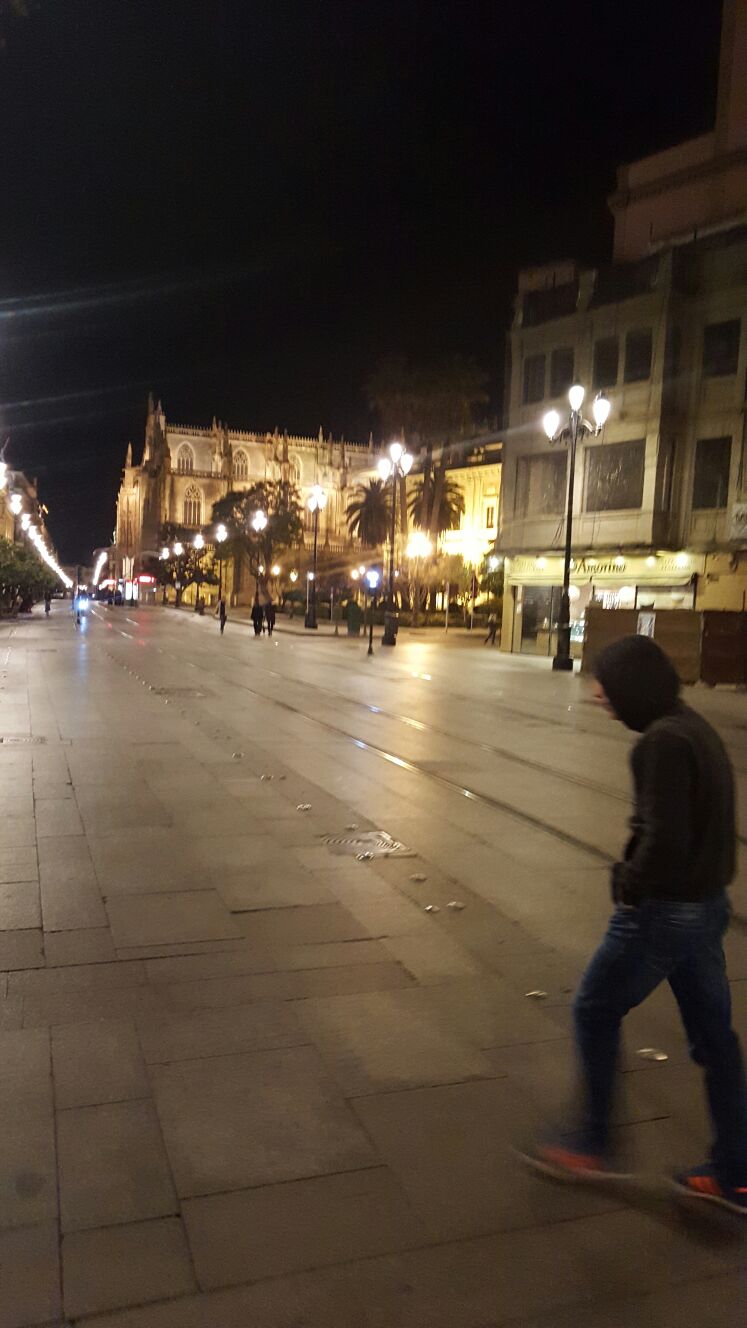 Prvi izlazak i upoznavanje grada
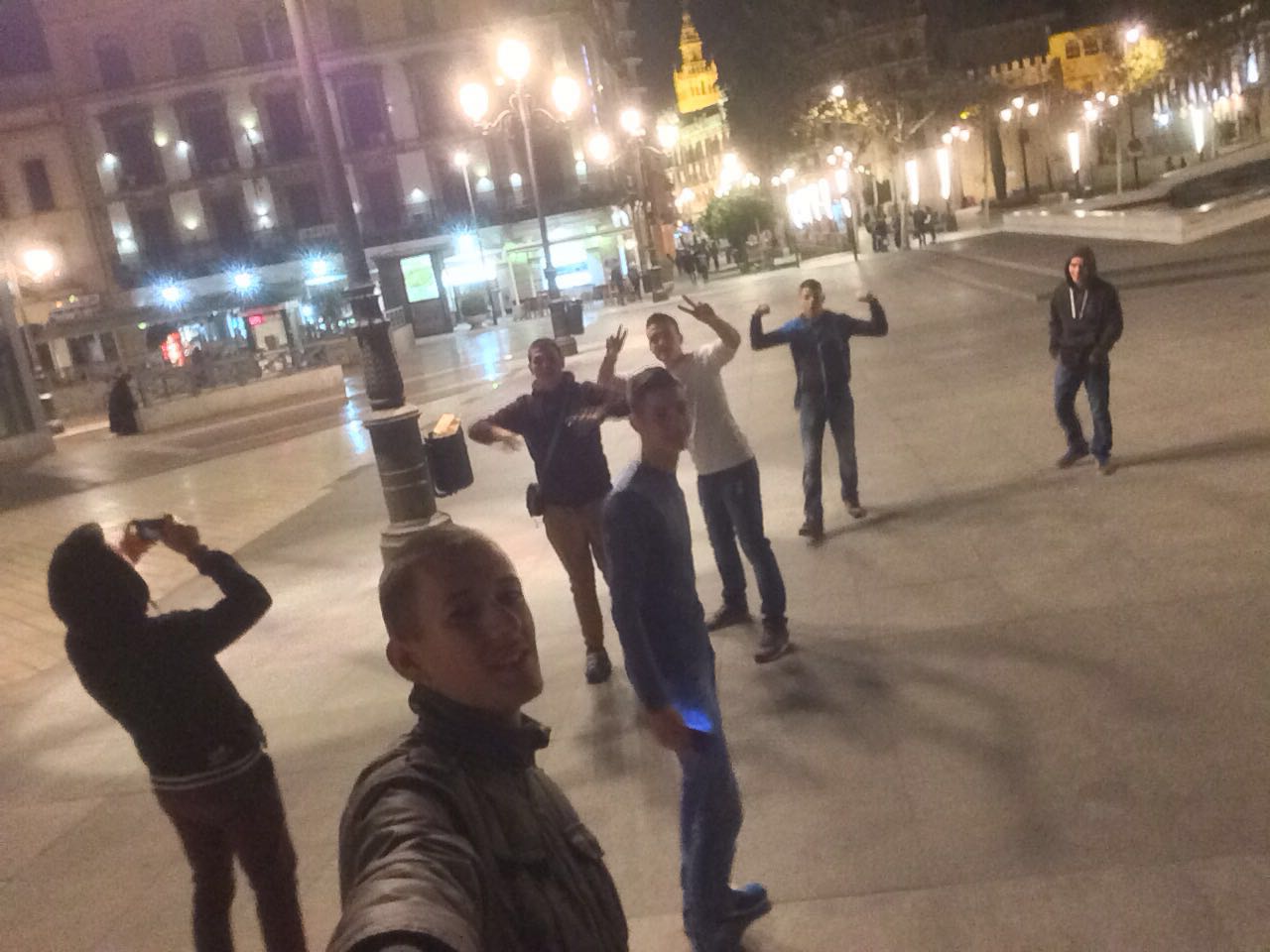 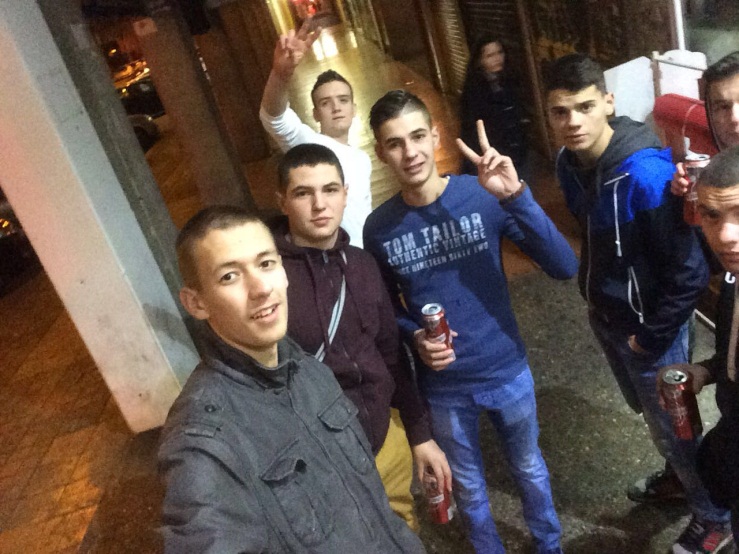 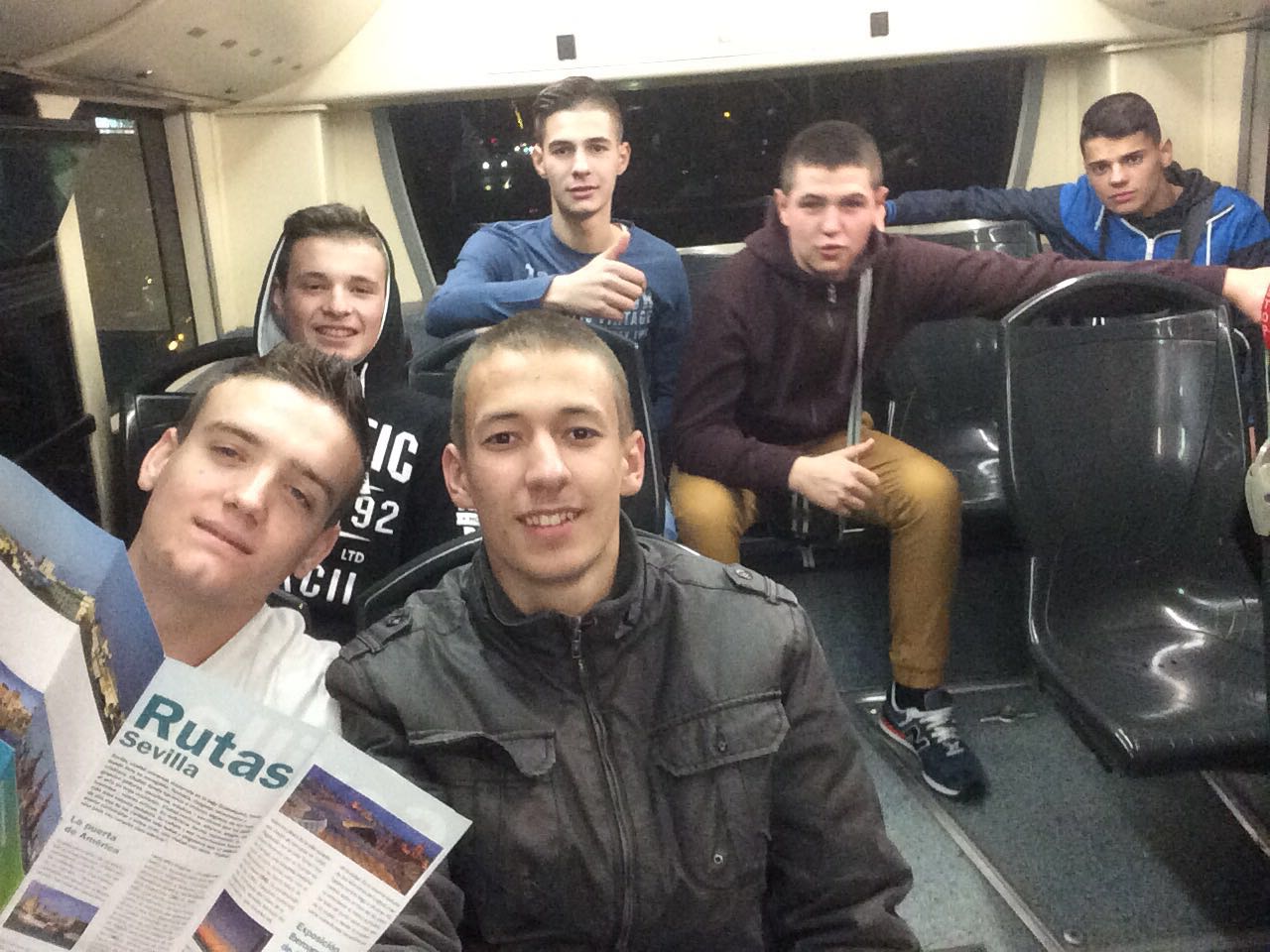 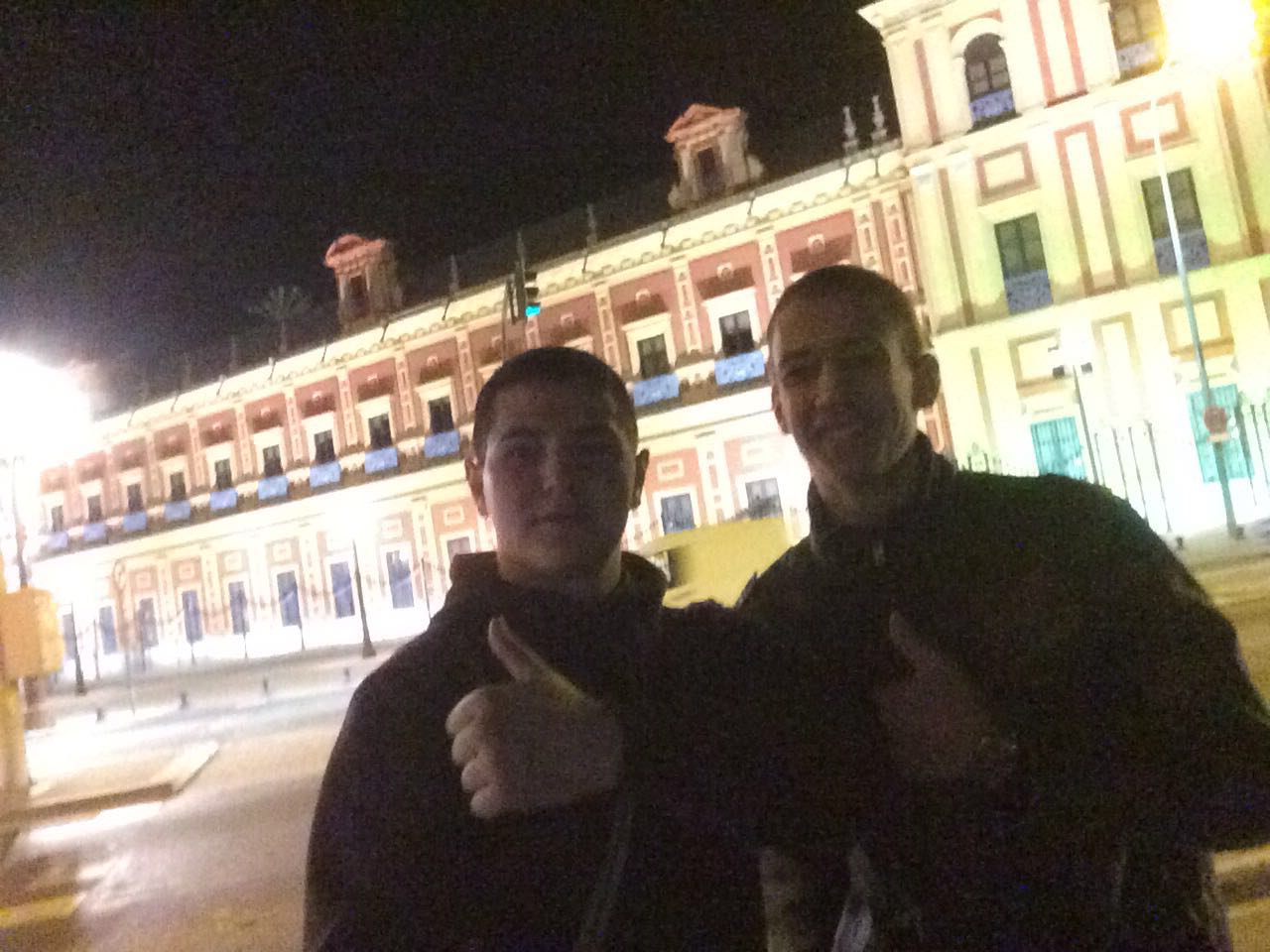 Došao je trenutak da pokažu što znaju...
Uvod i priprema
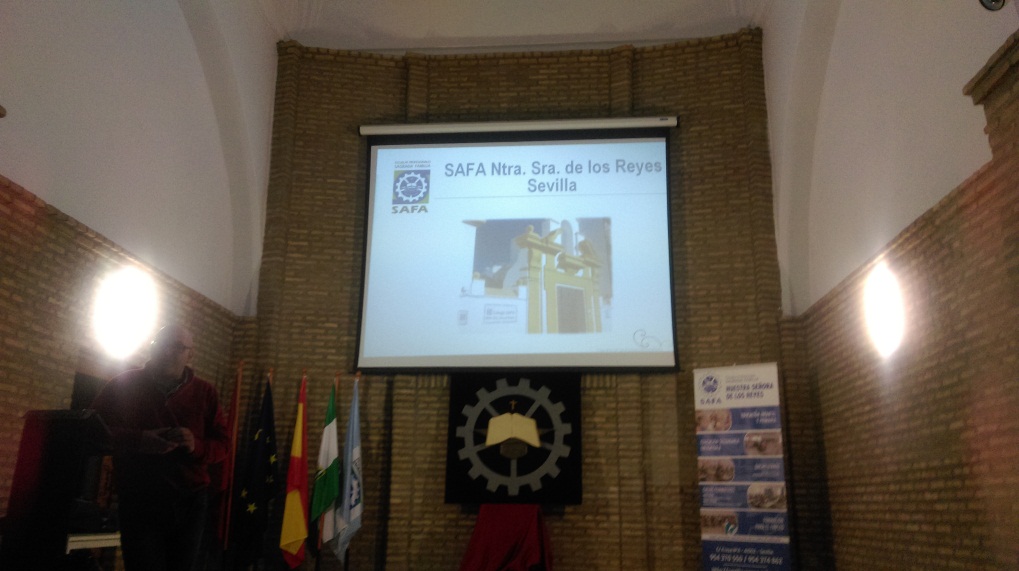 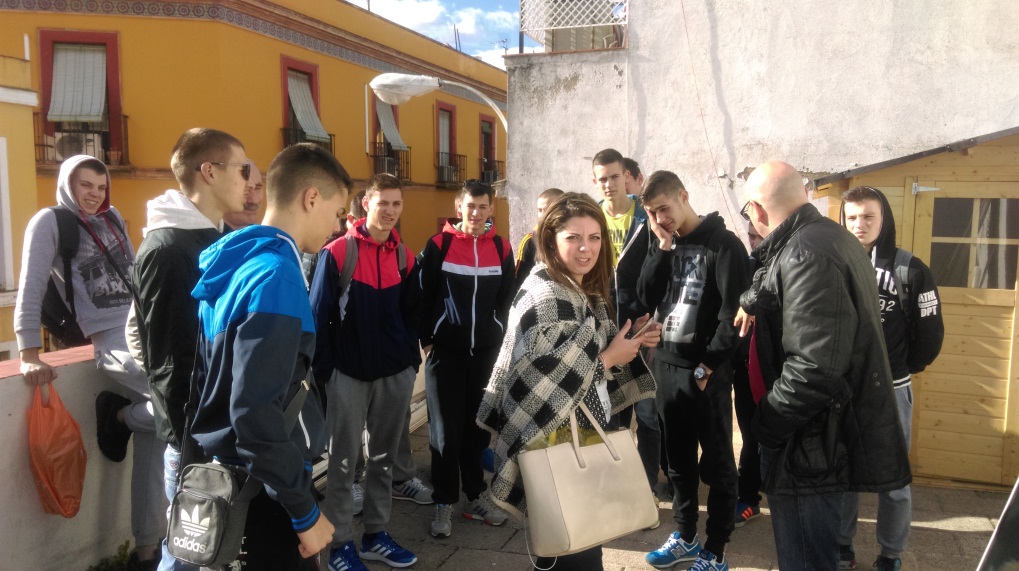 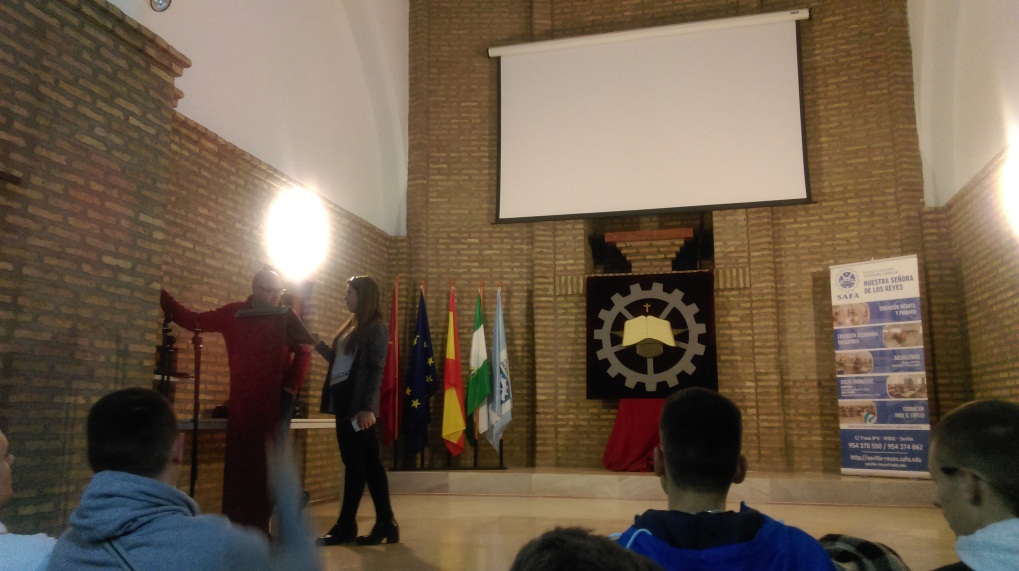 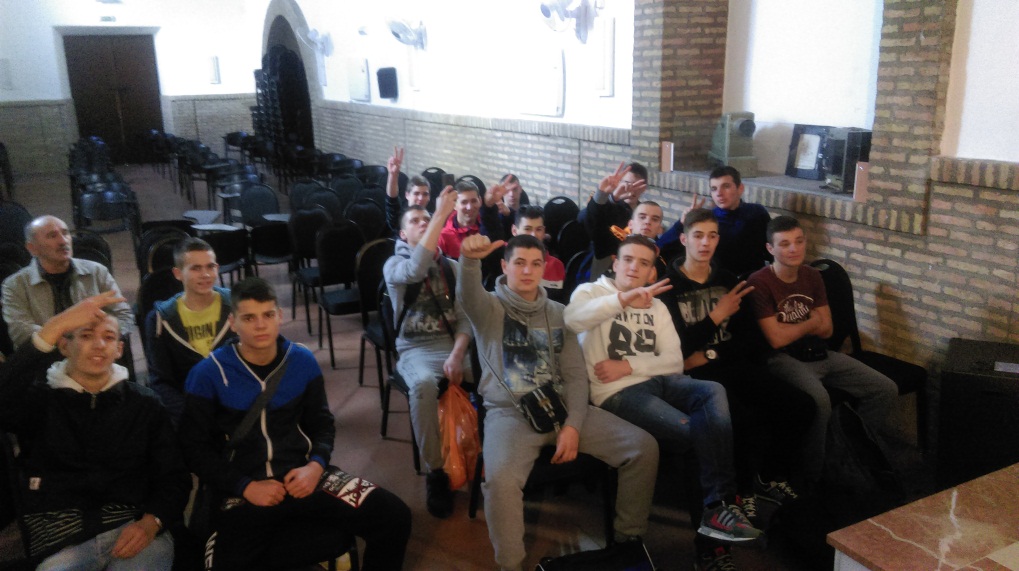 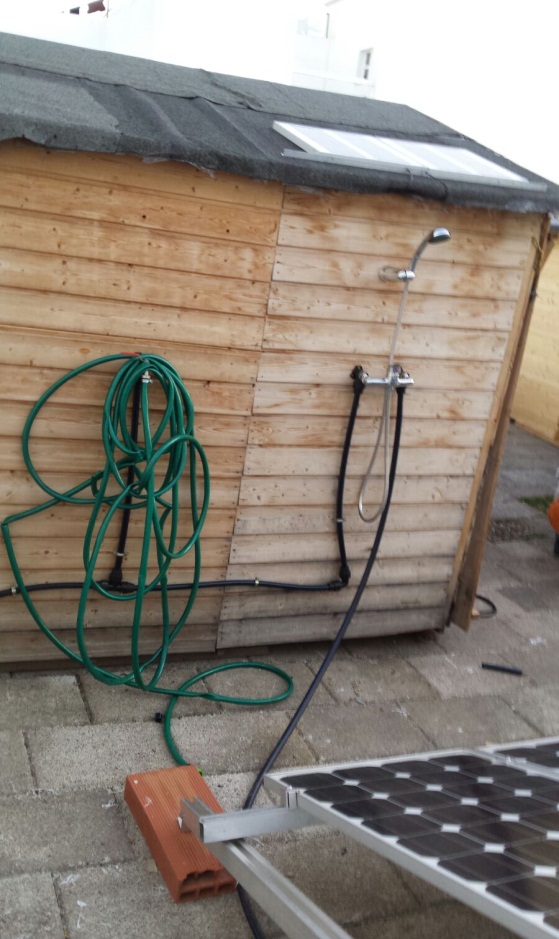 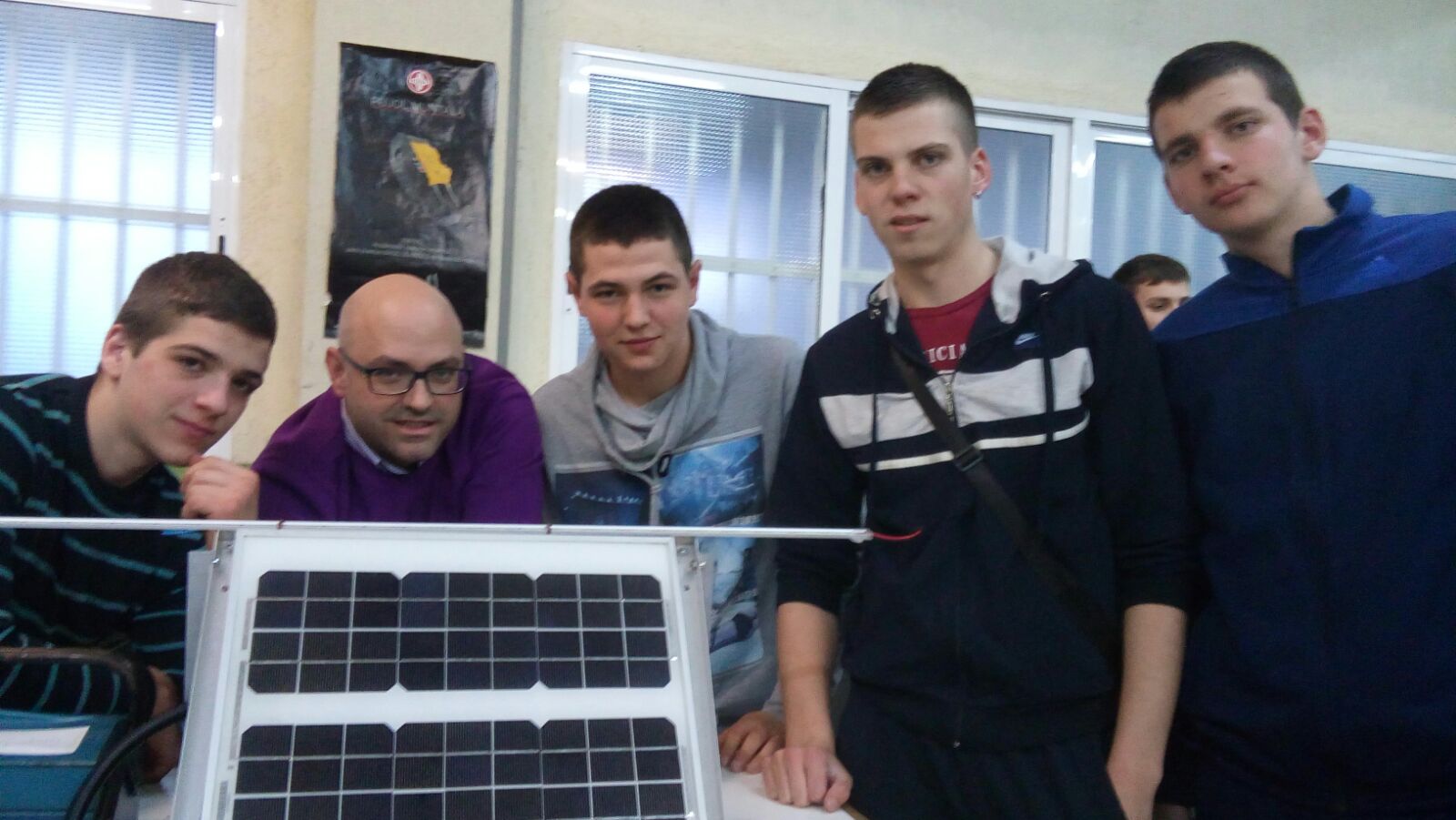 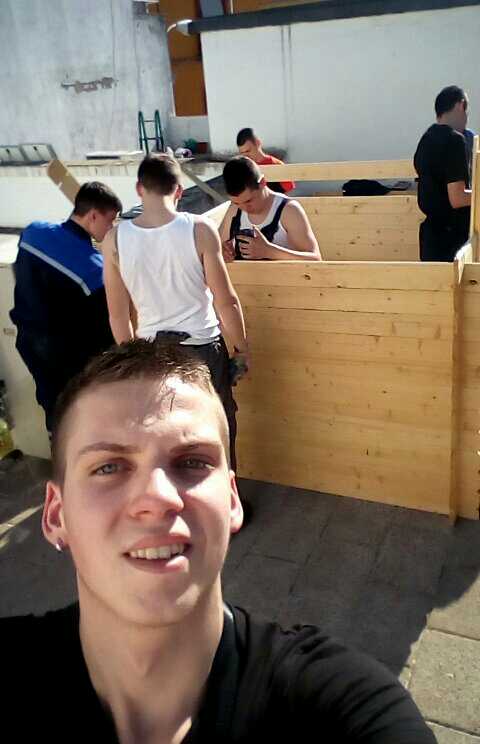 ZAPLET
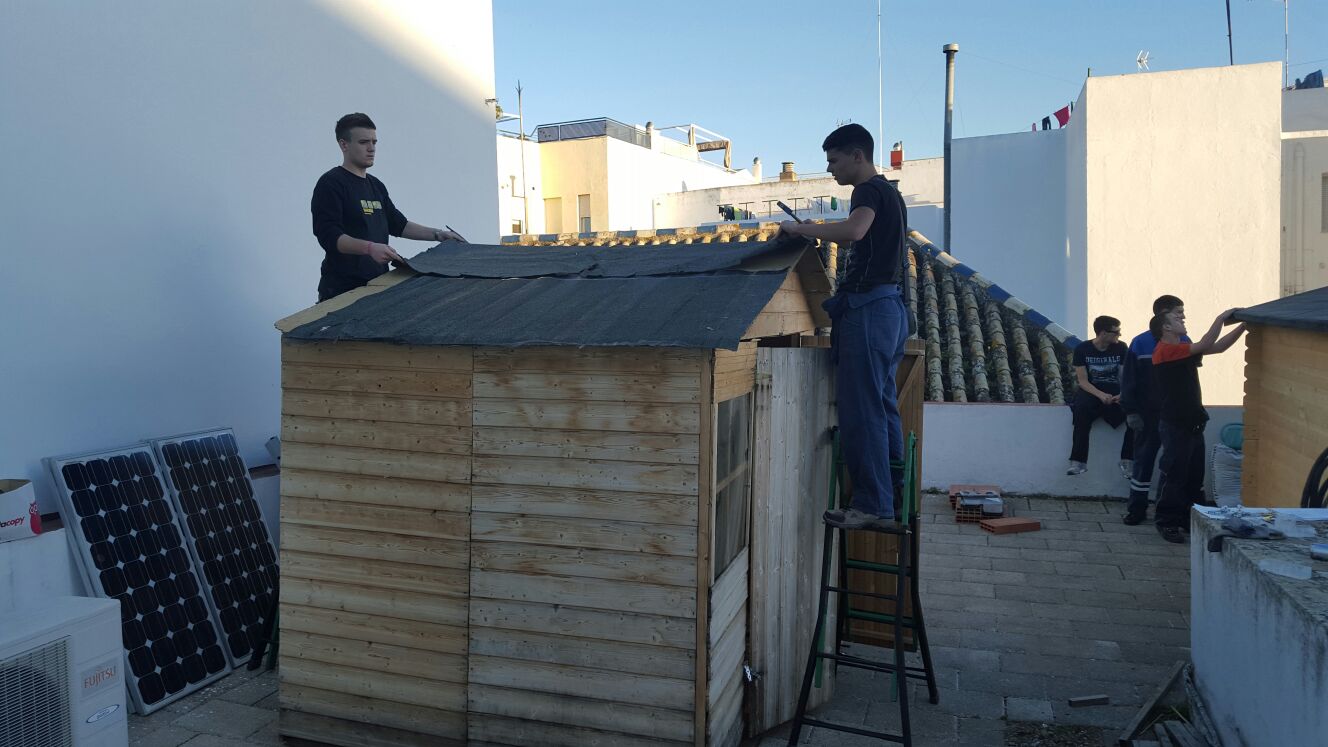 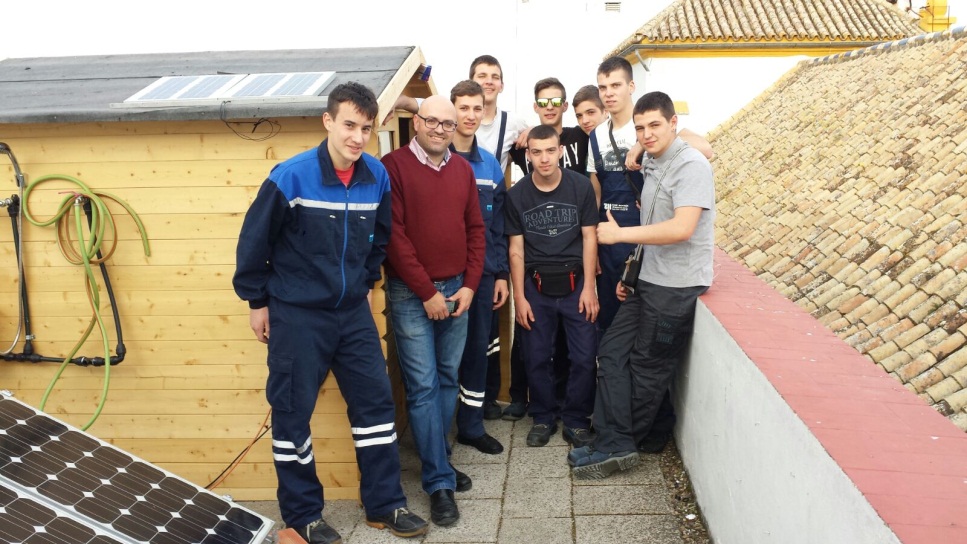 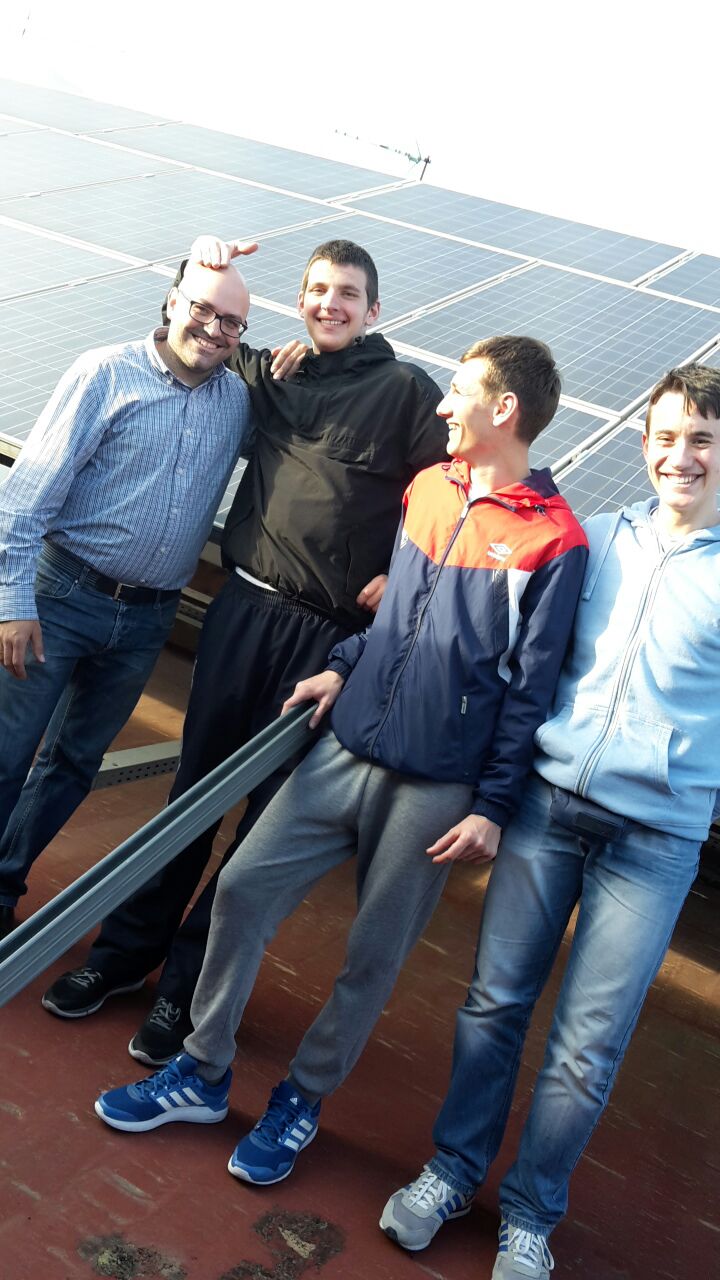 ZAVRŠETAK
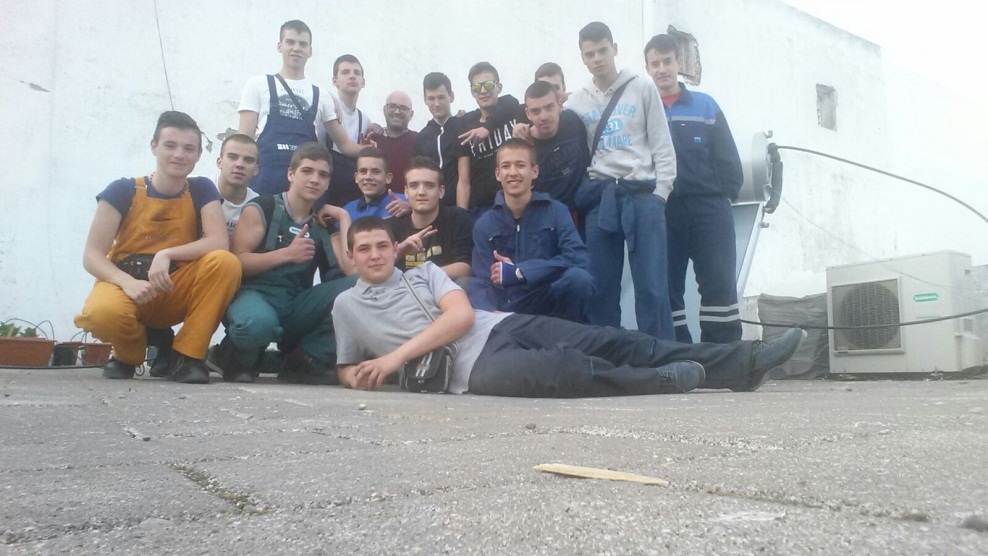 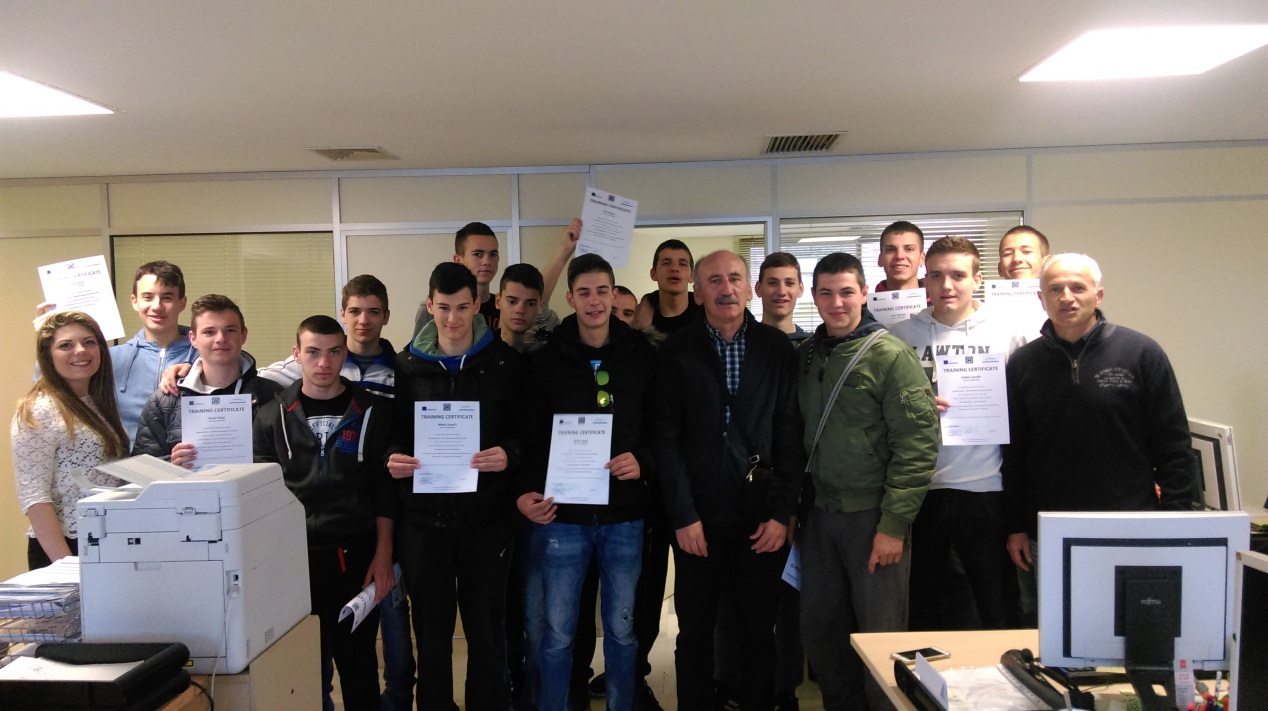 Nije se samo radilo...
POSJET CORRIDI
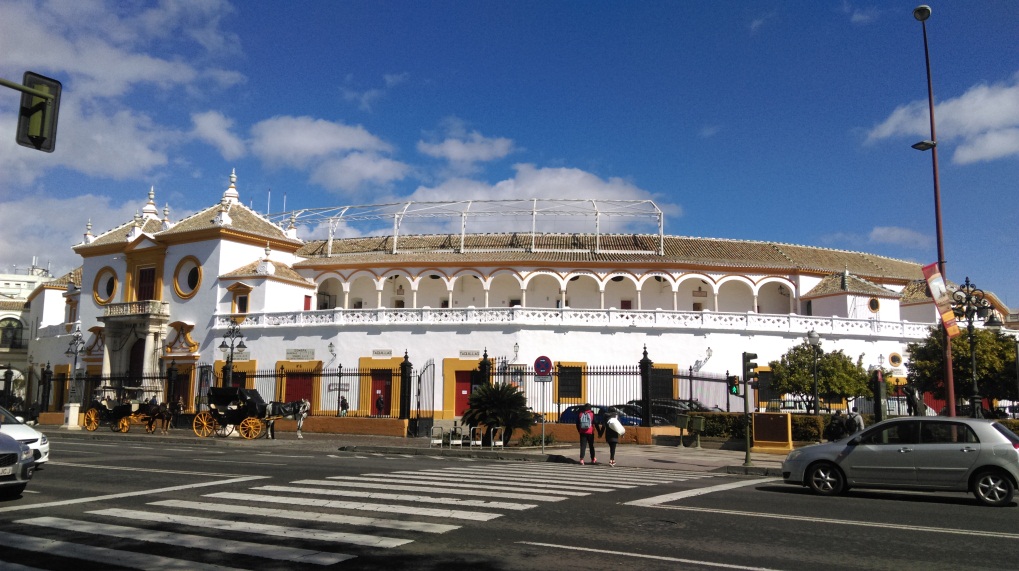 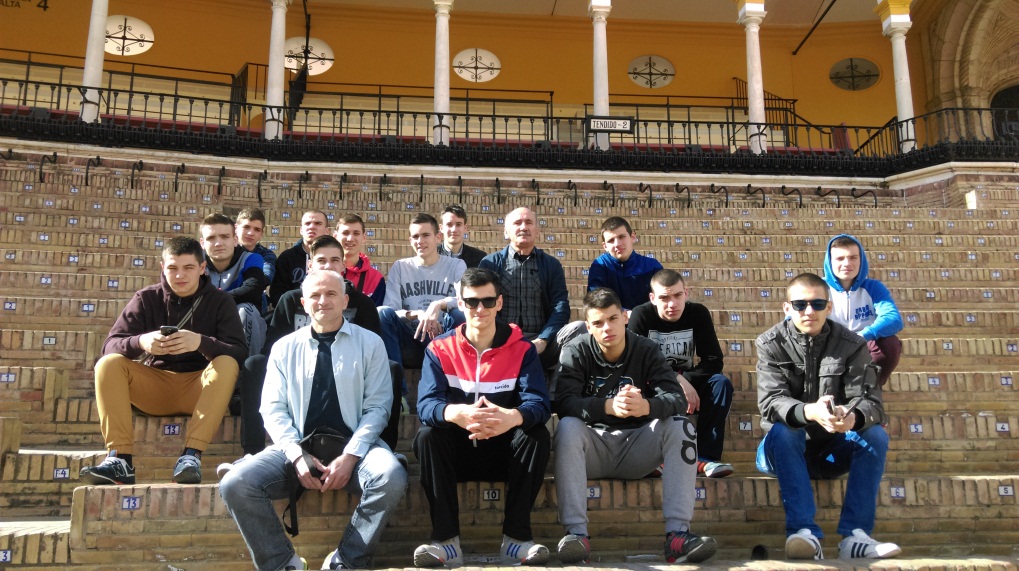 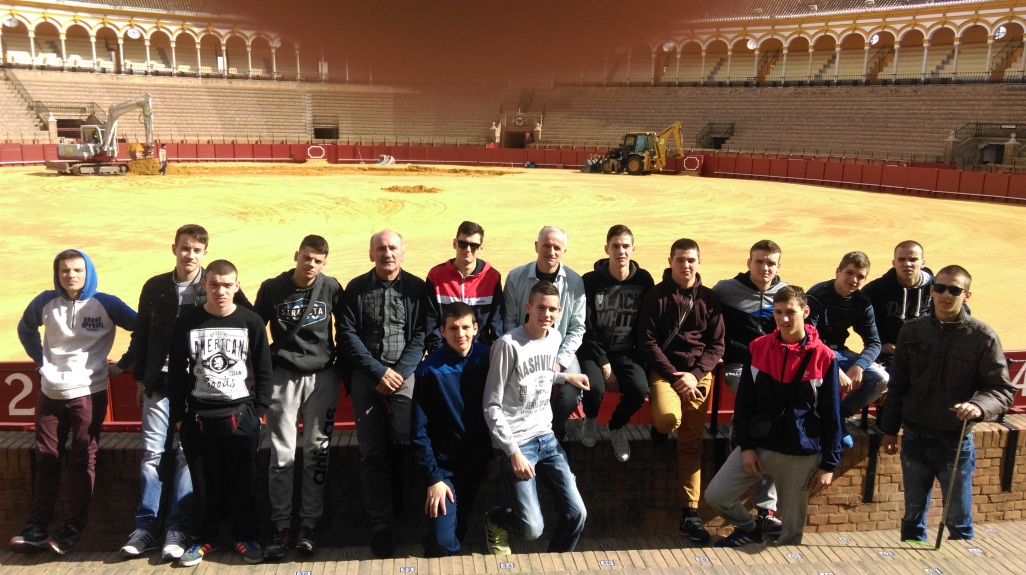 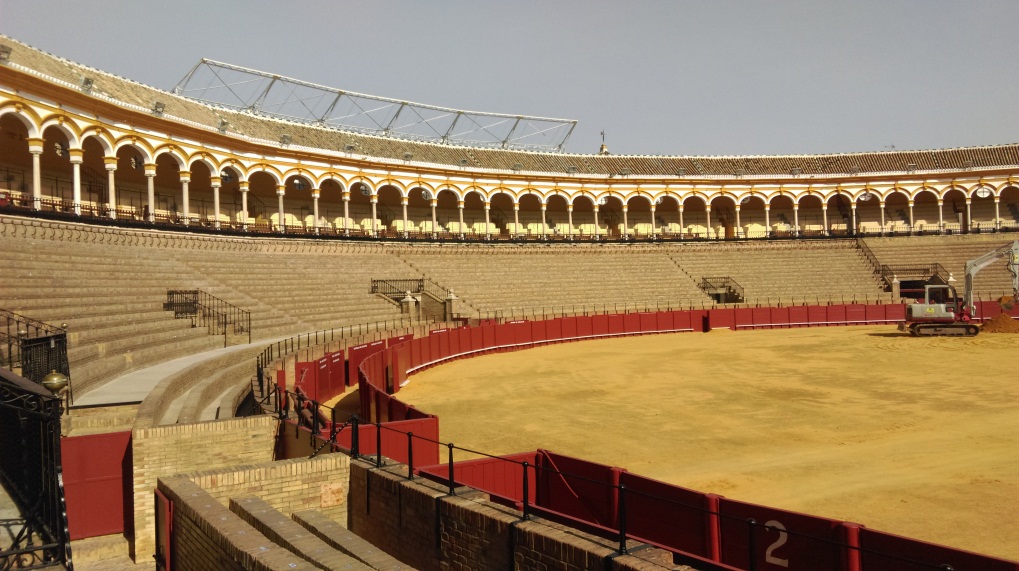 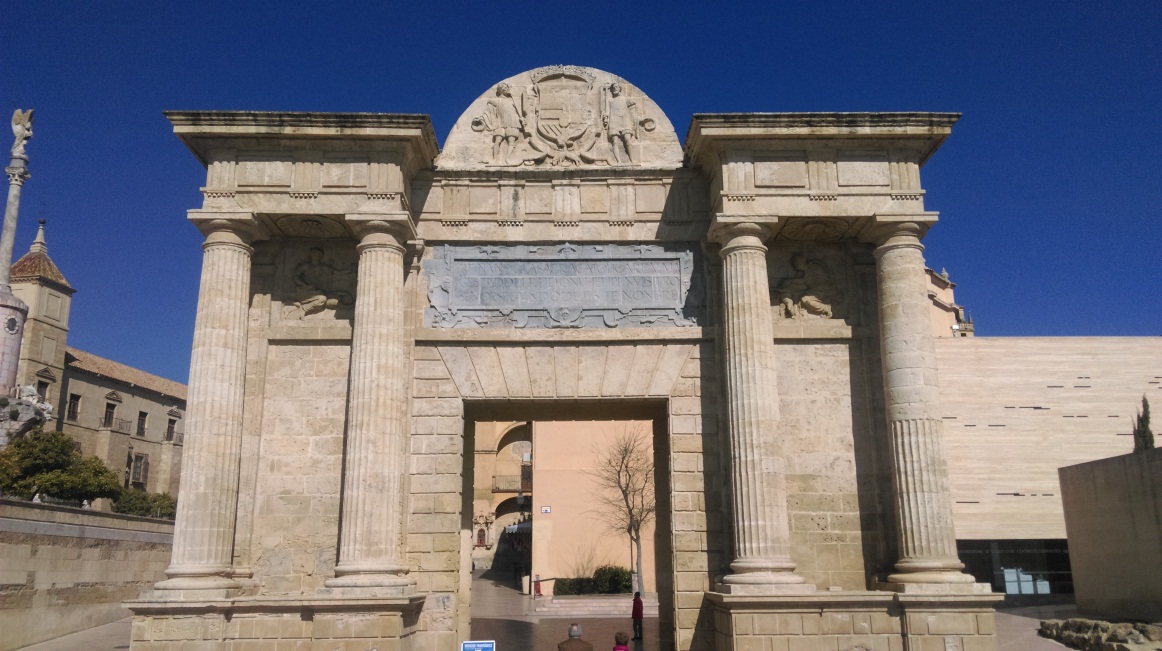 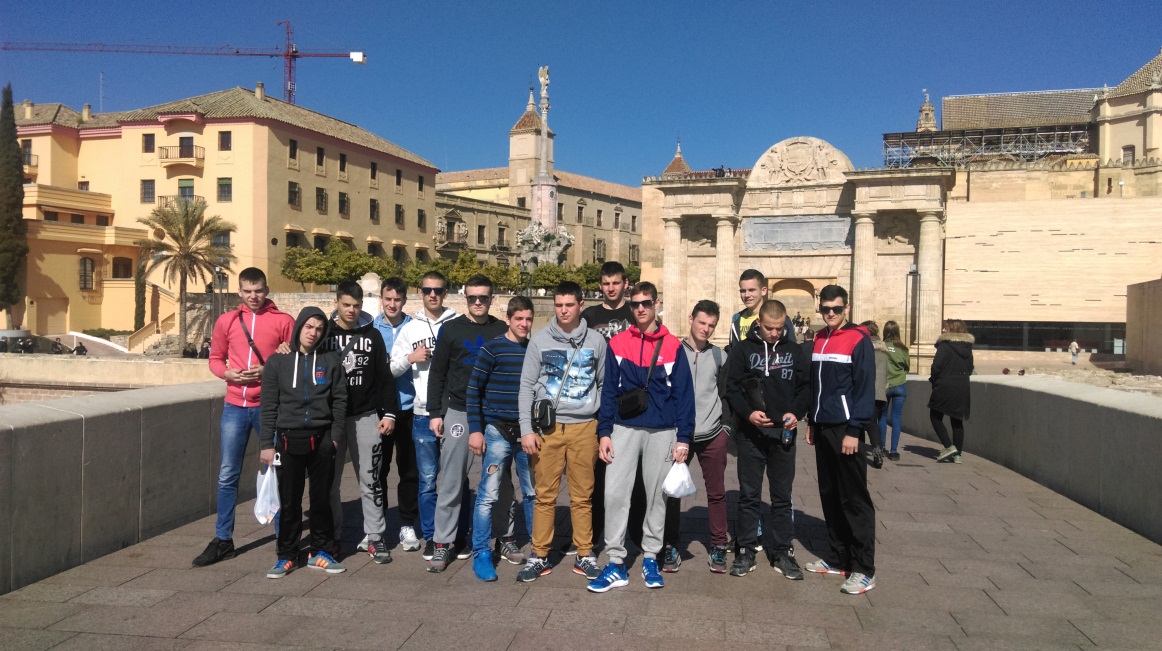 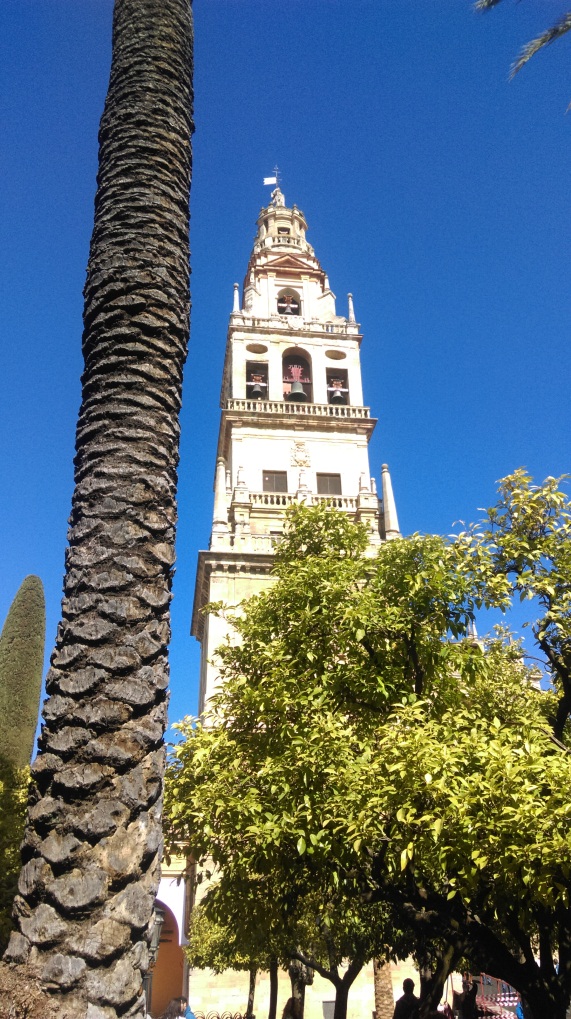 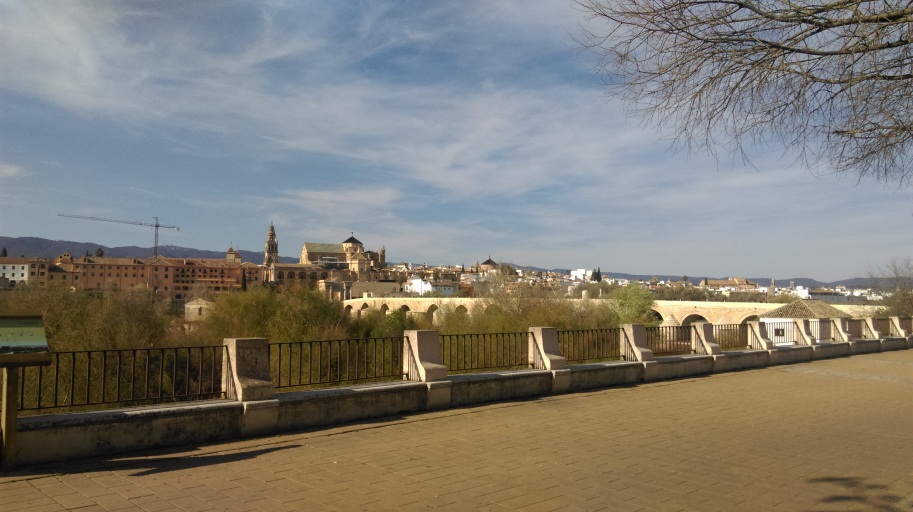 POSJET 
CORDOBI
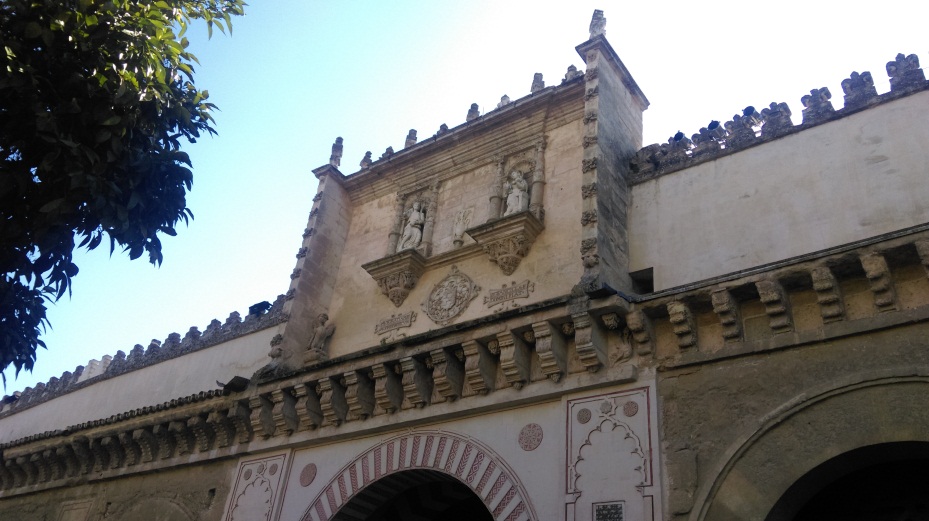 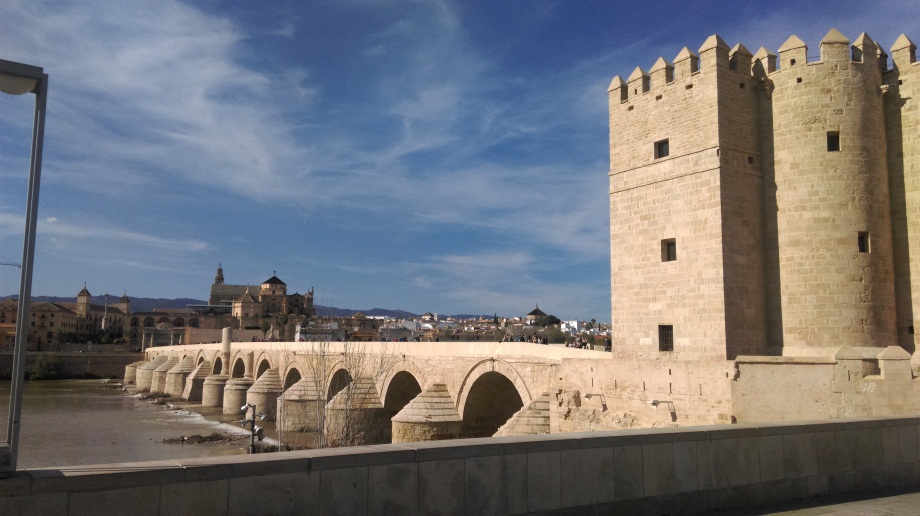 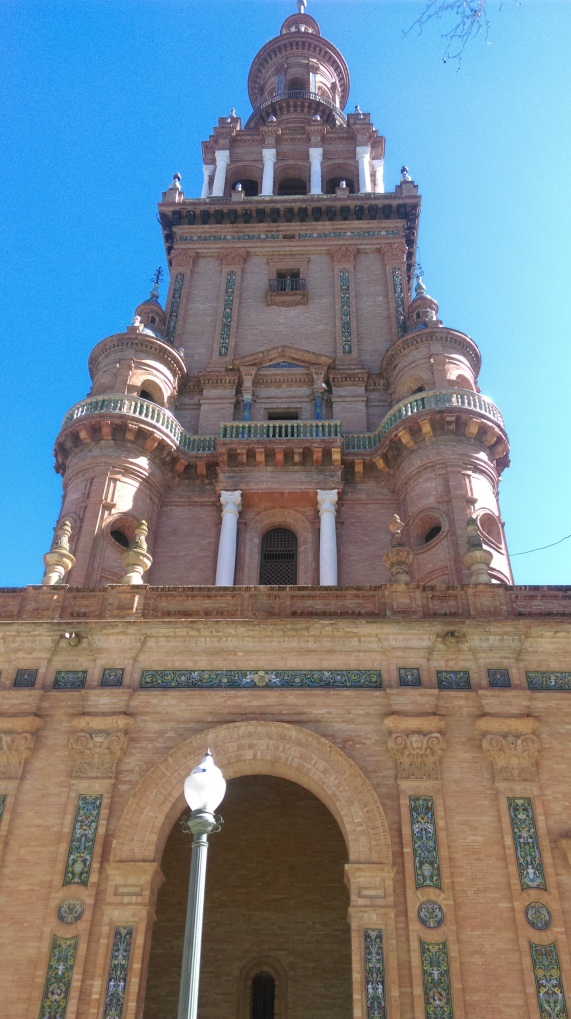 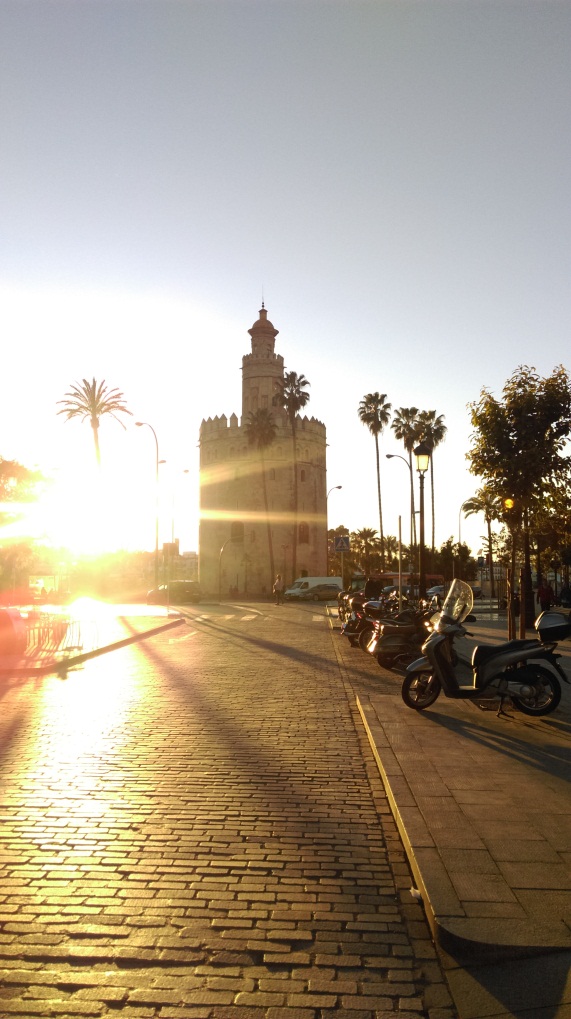 Ljepote Seville
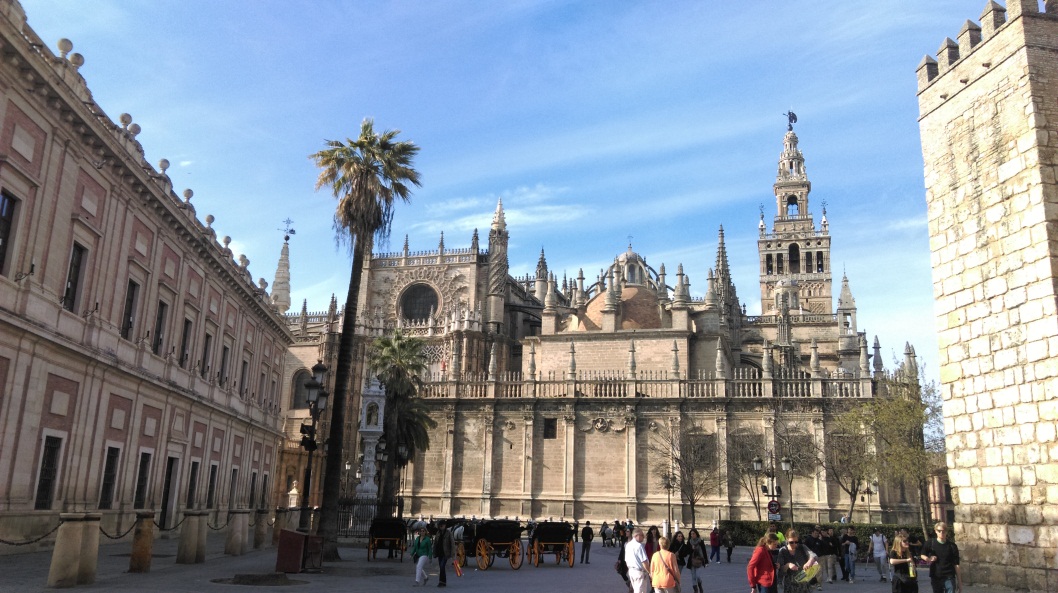 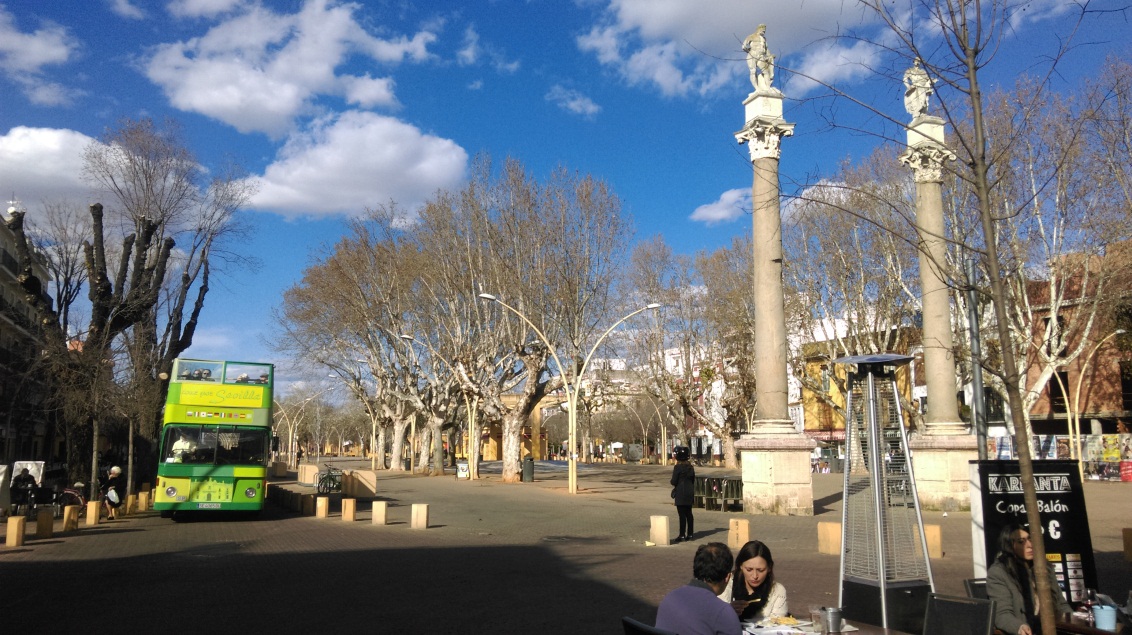 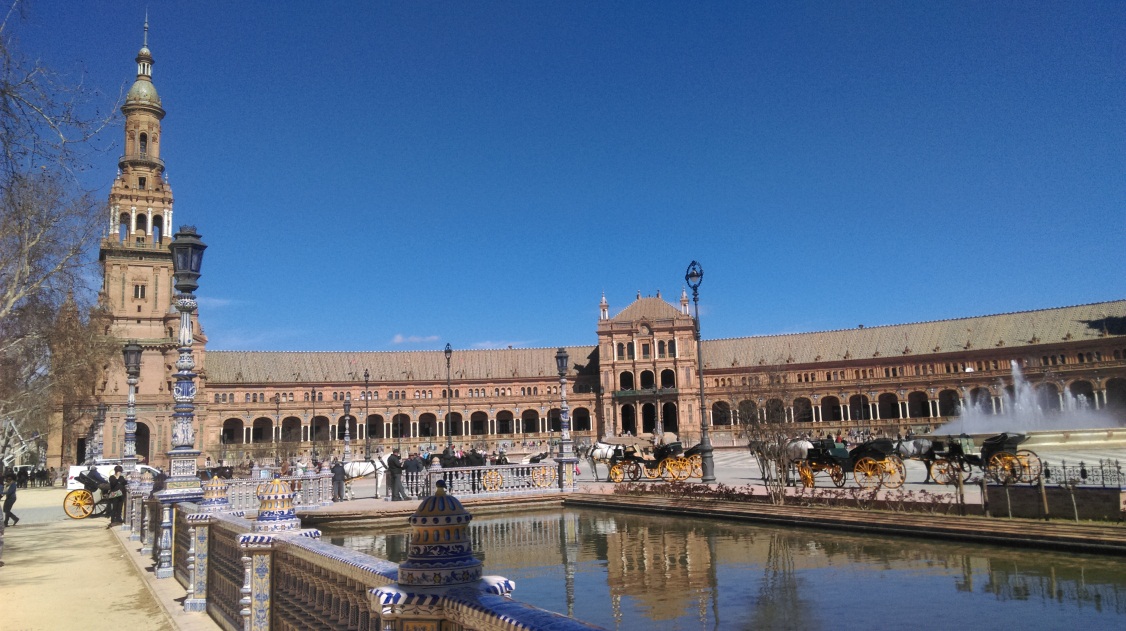 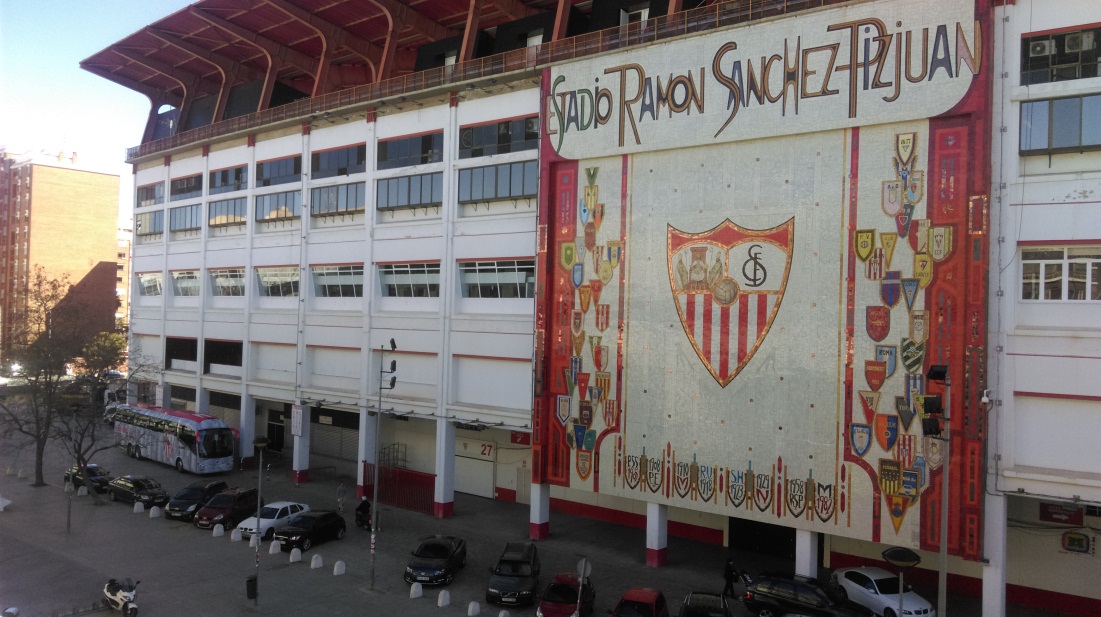 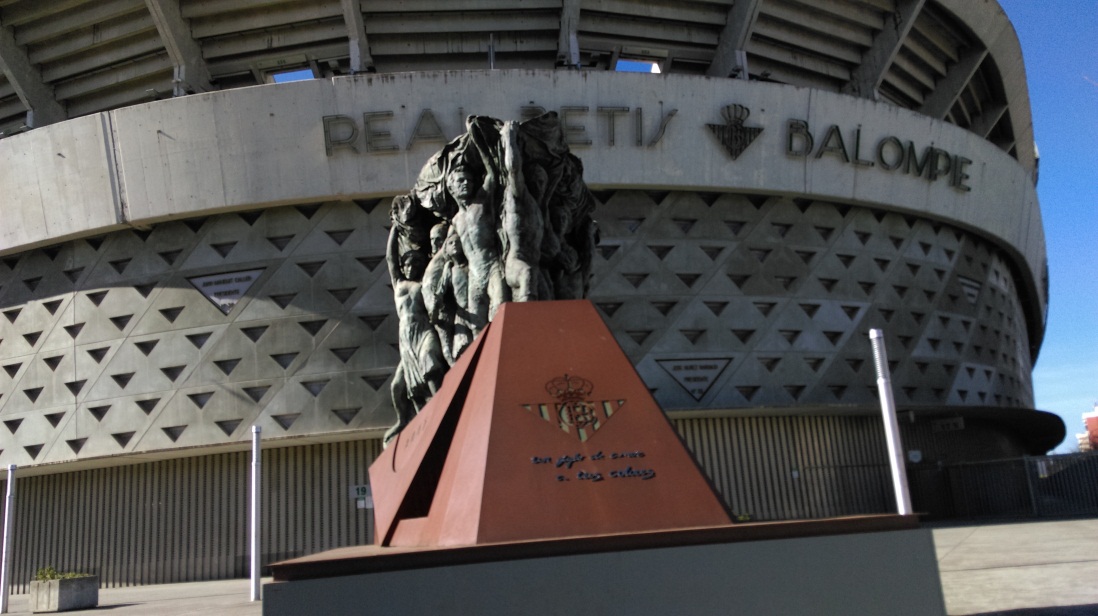 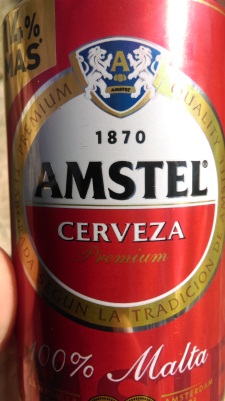 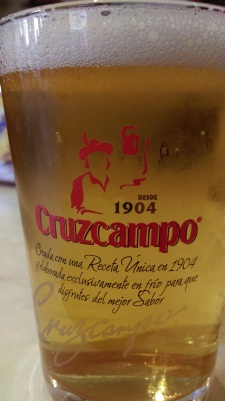 SEVILLA
BETIS
Nezaobilazni nogomet, pivo i TORCIDA...
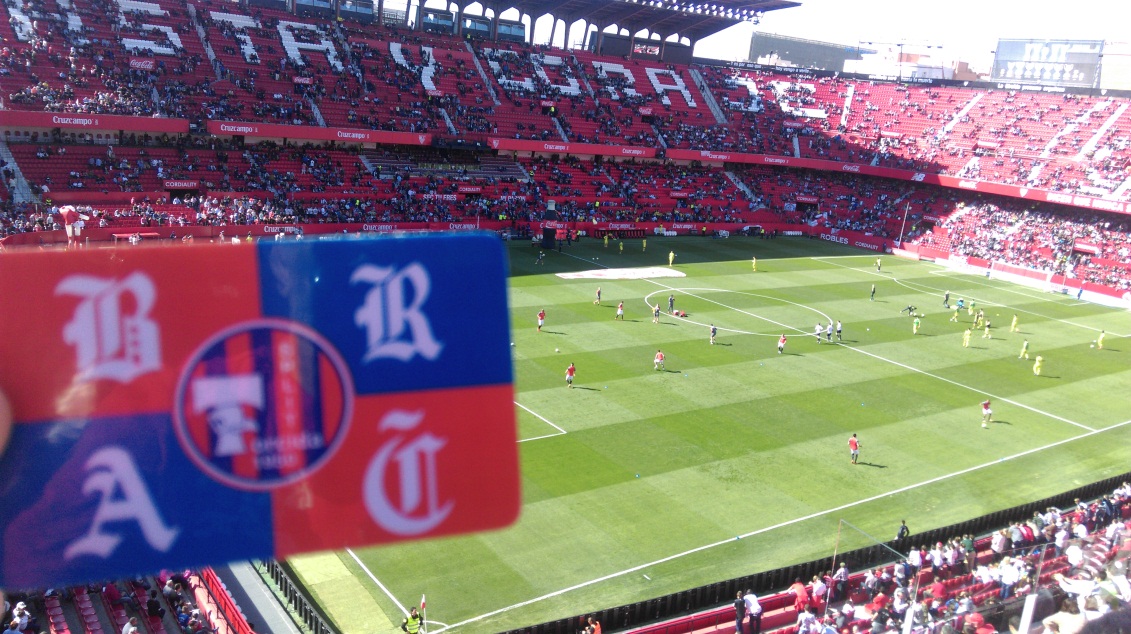 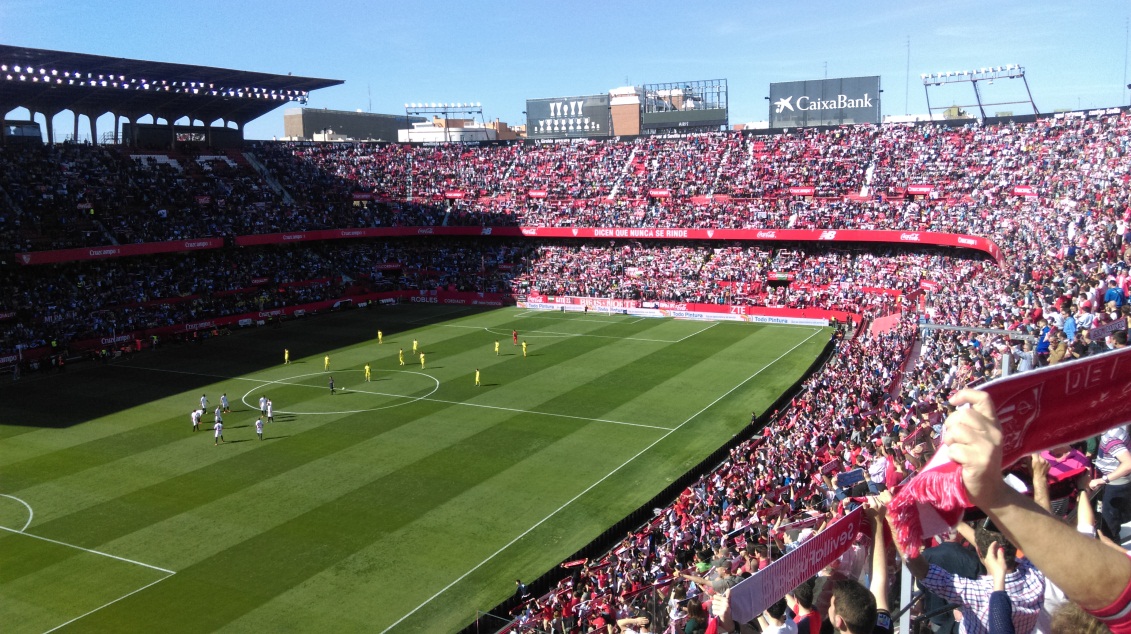 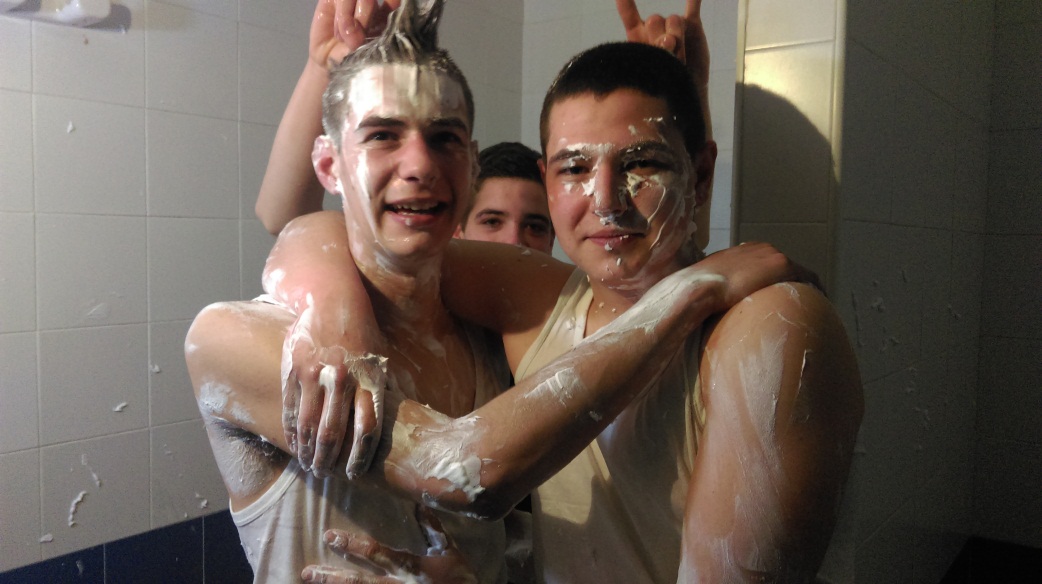 Malo ugođaja iz hostela...
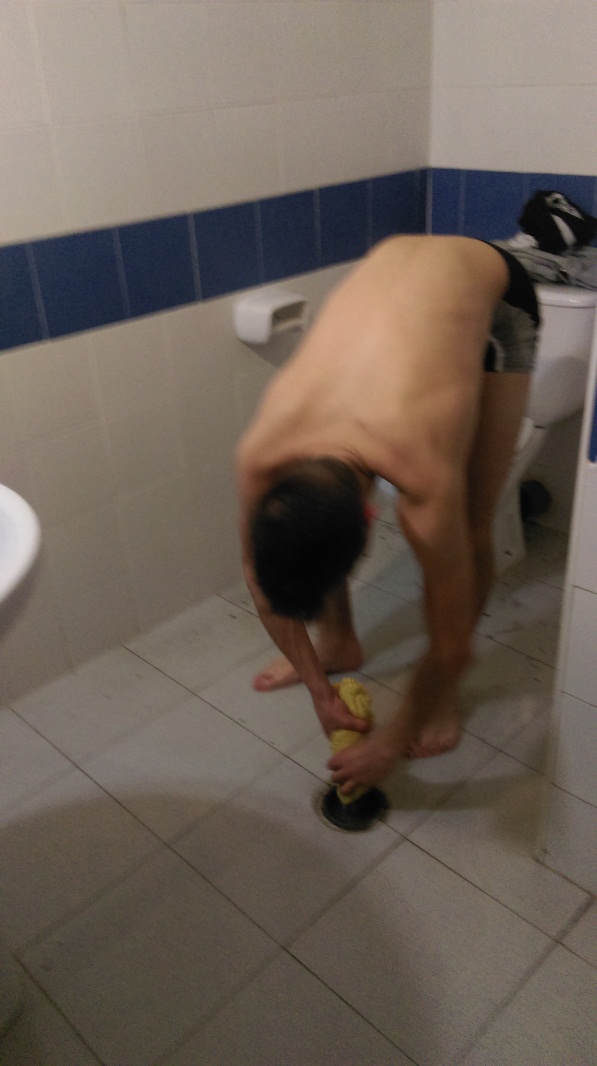 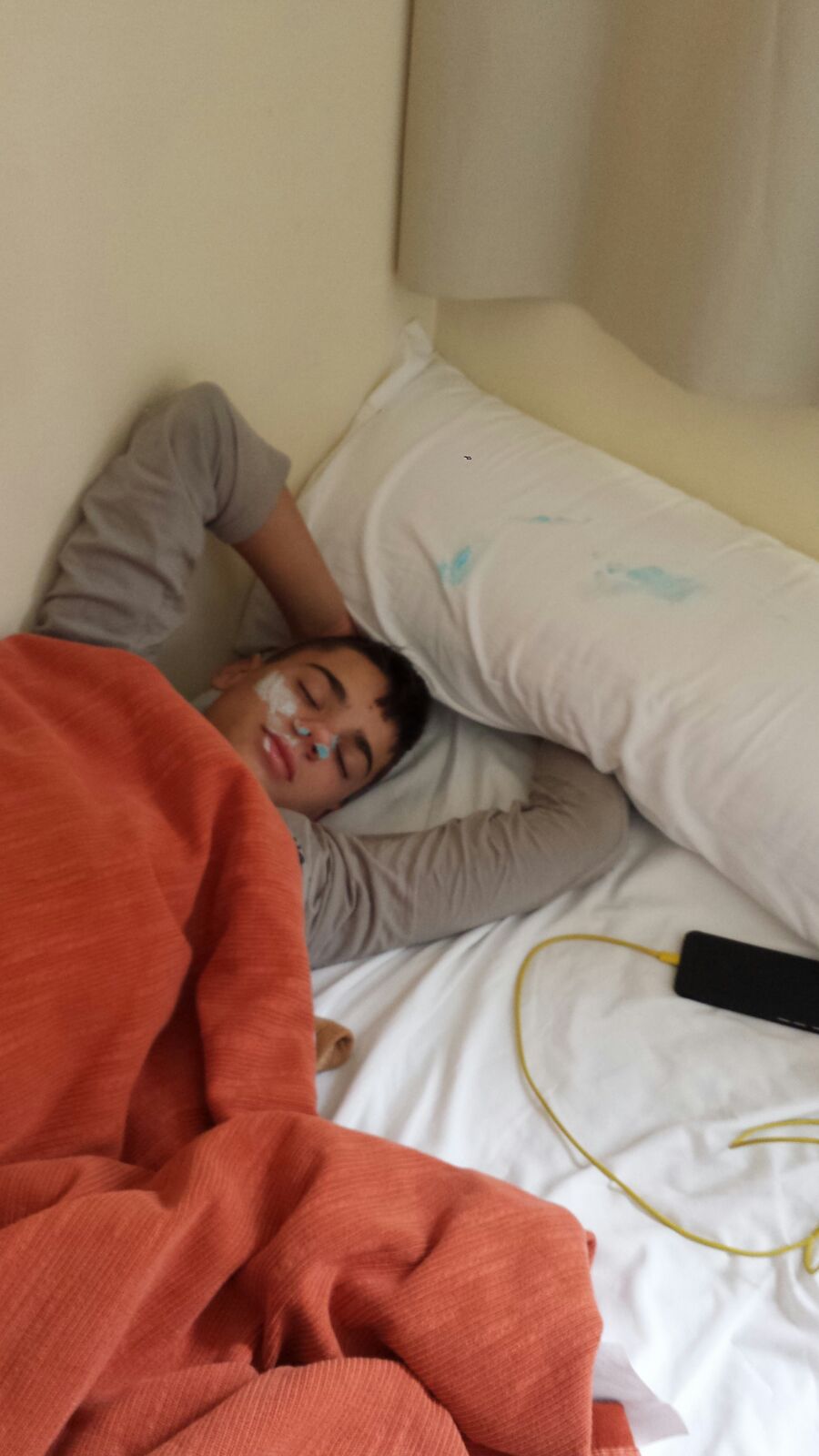 PJENA PARTY
KUĆANSKI POSLOVI
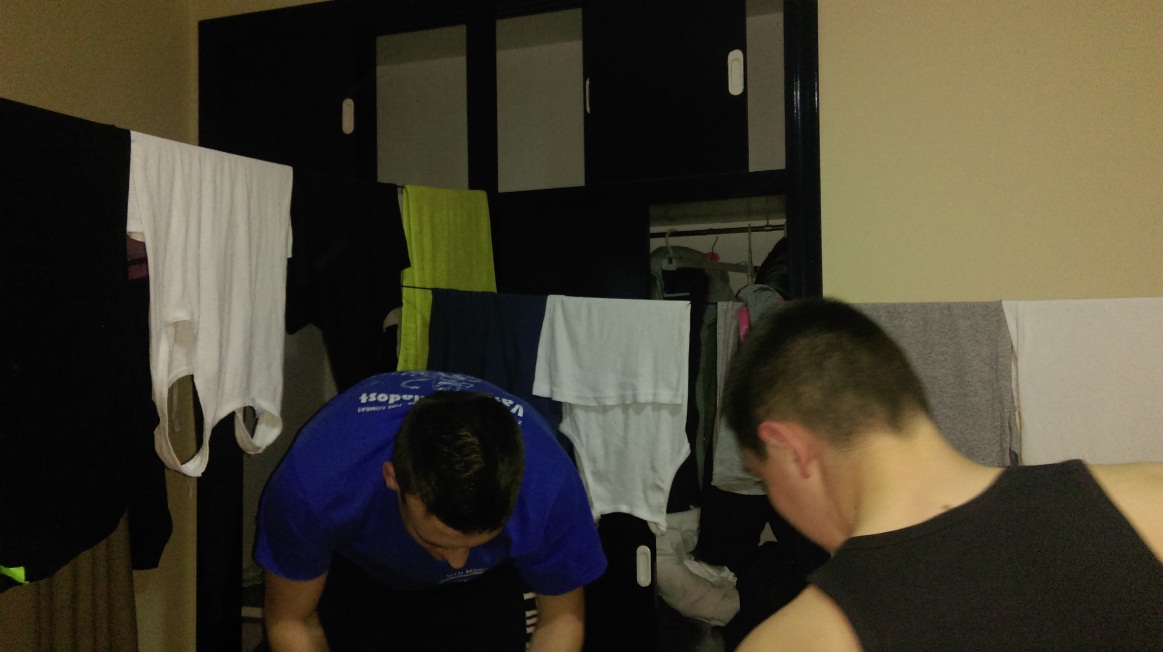 BYE BYE SEVILLA!
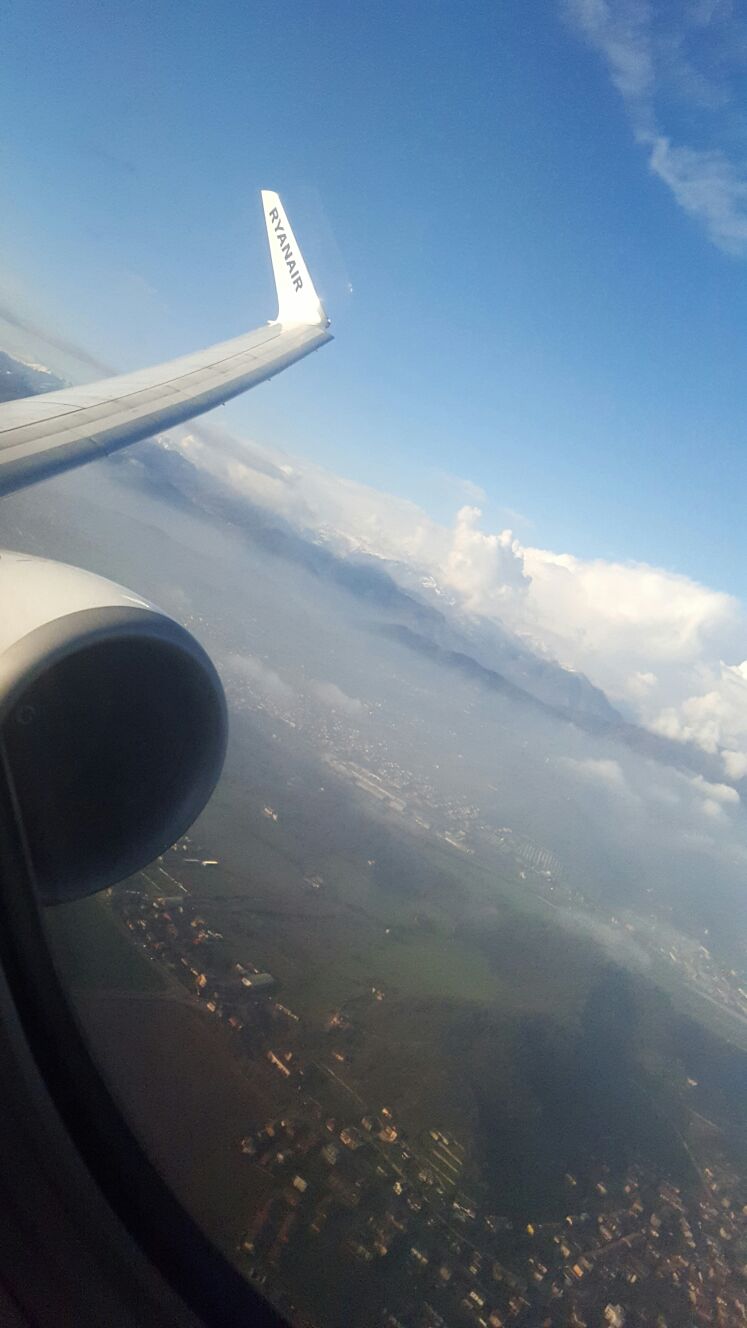 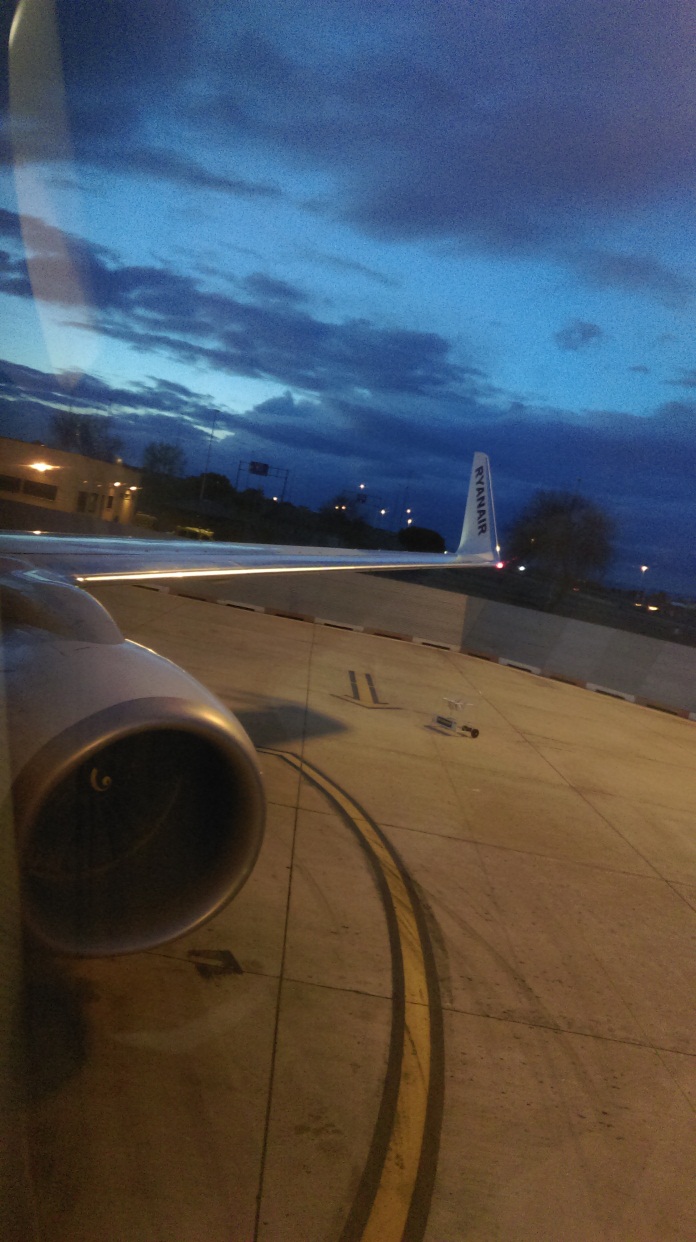 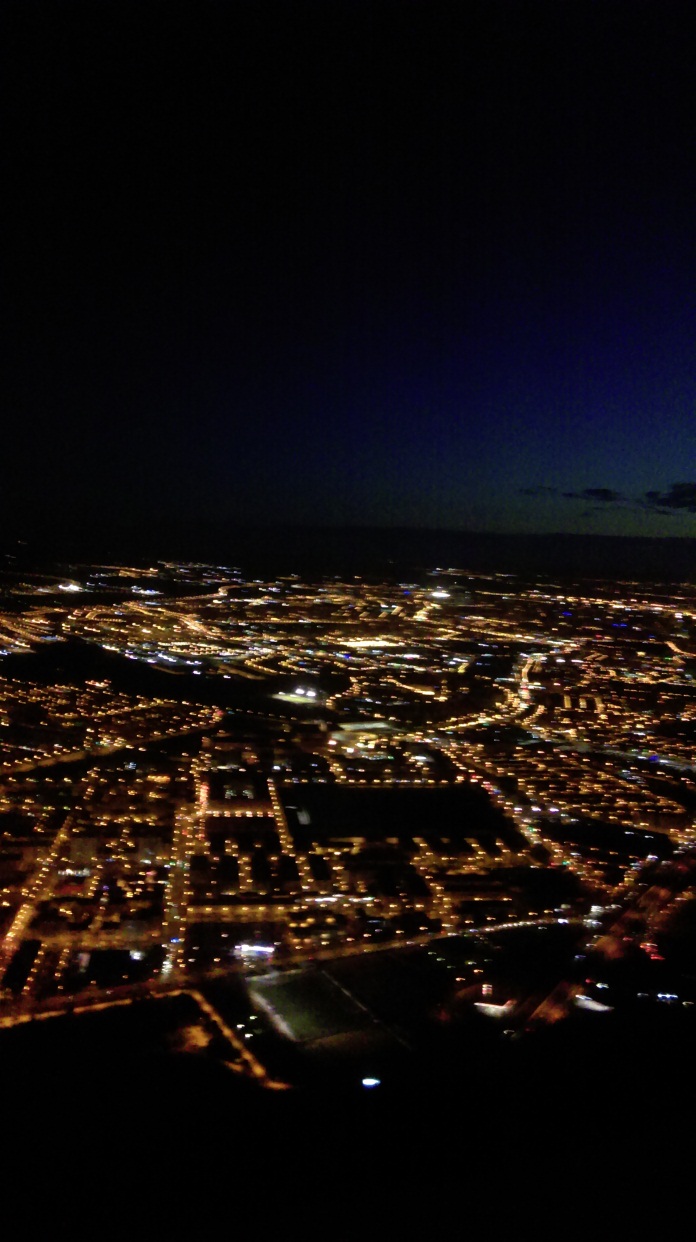 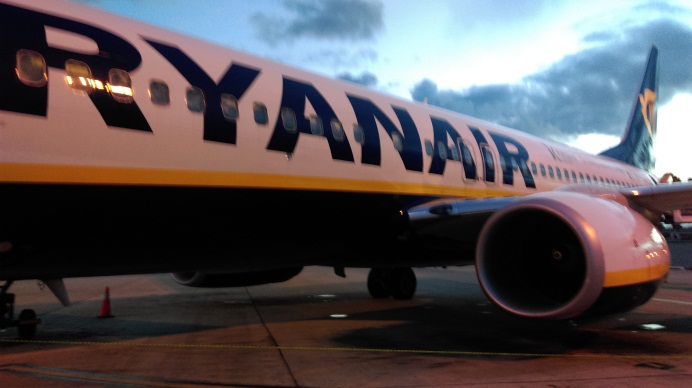 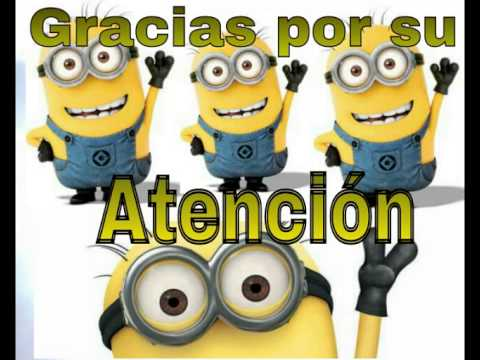